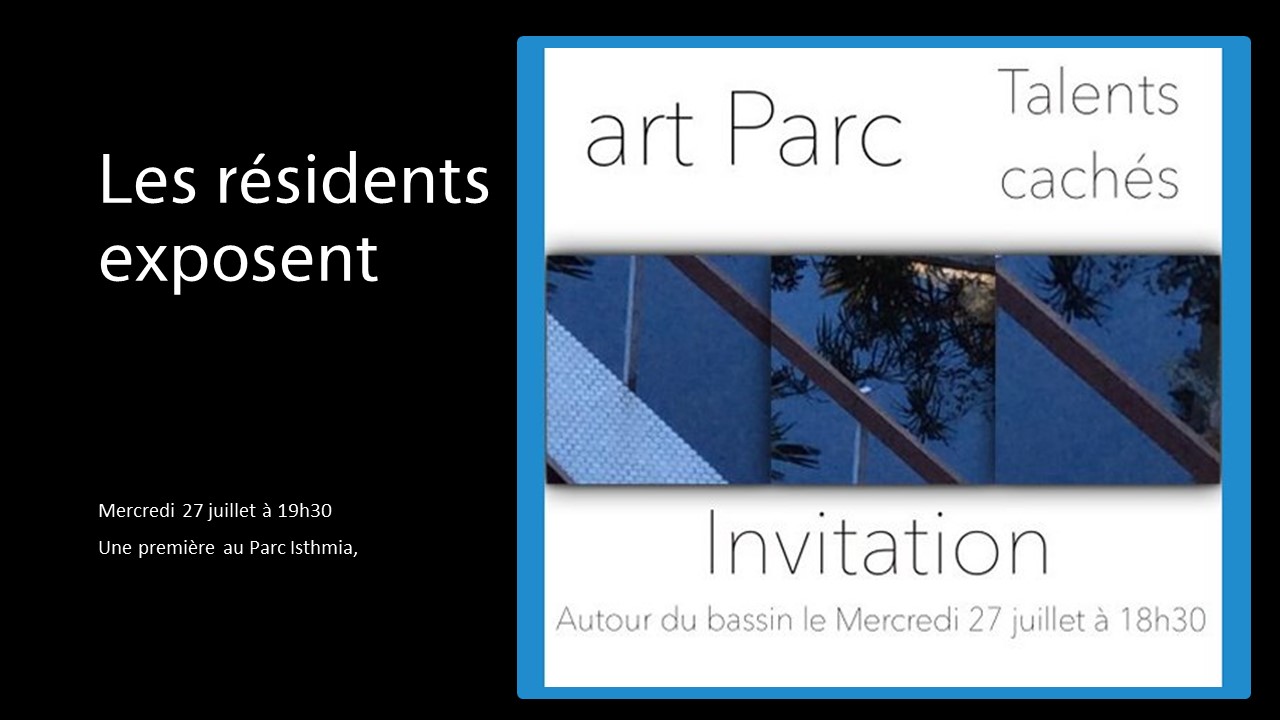 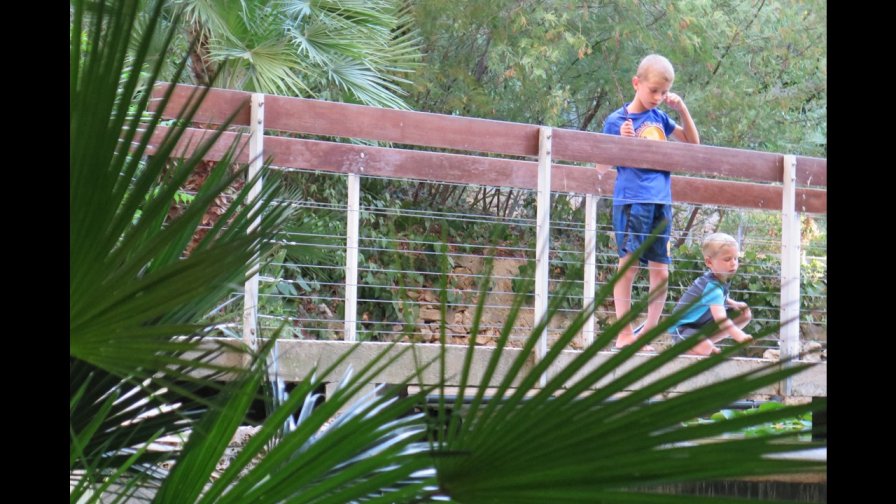 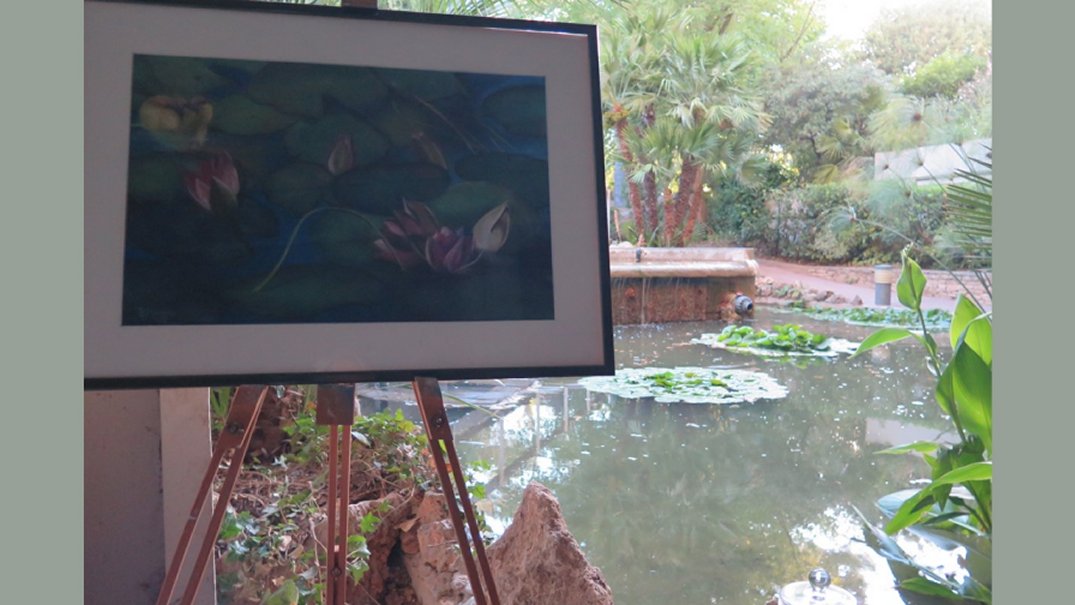 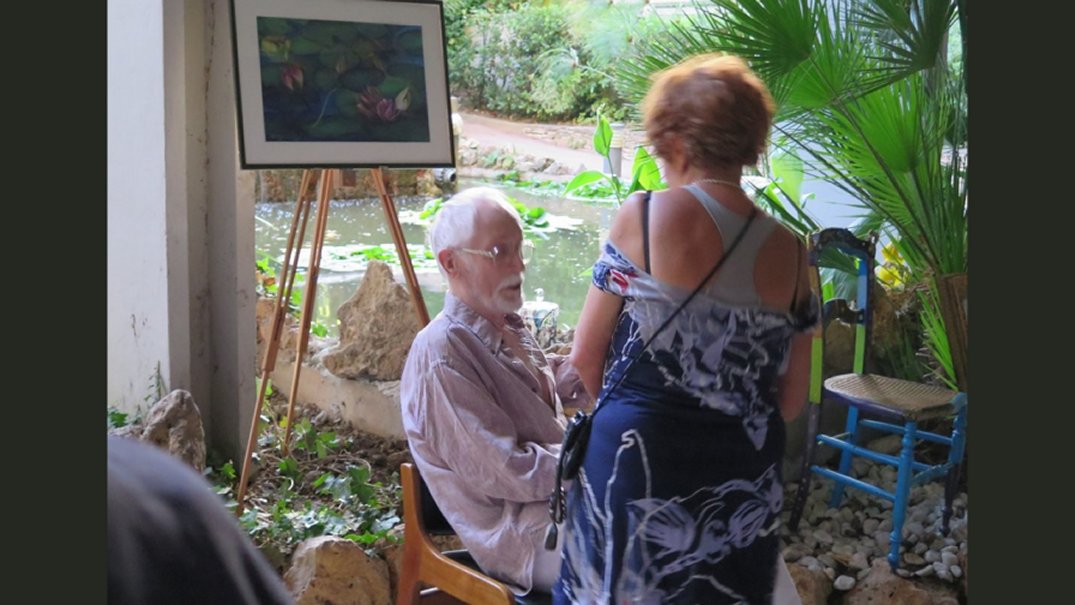 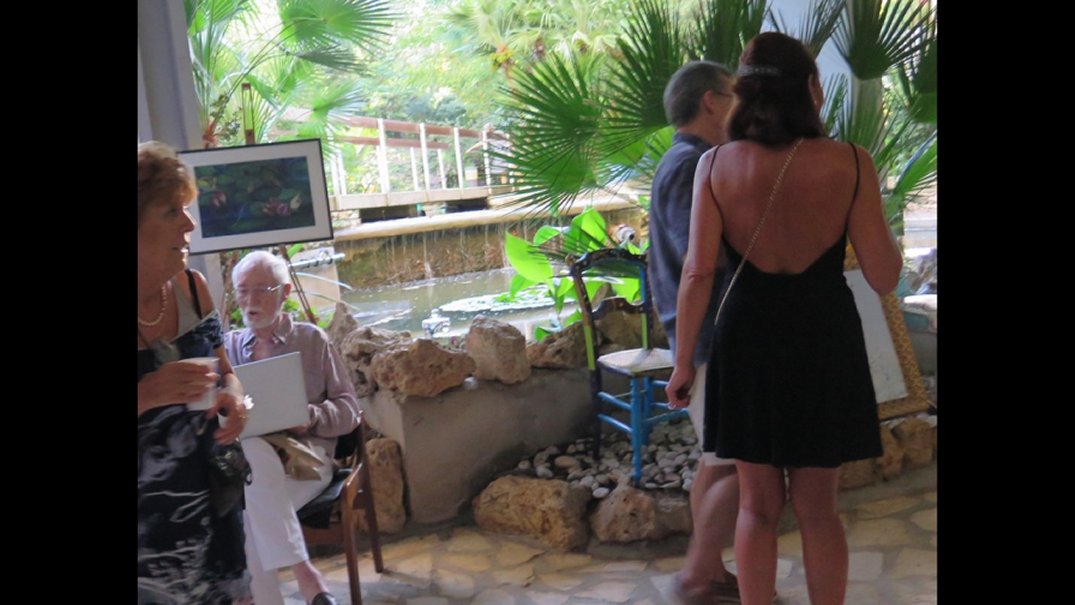 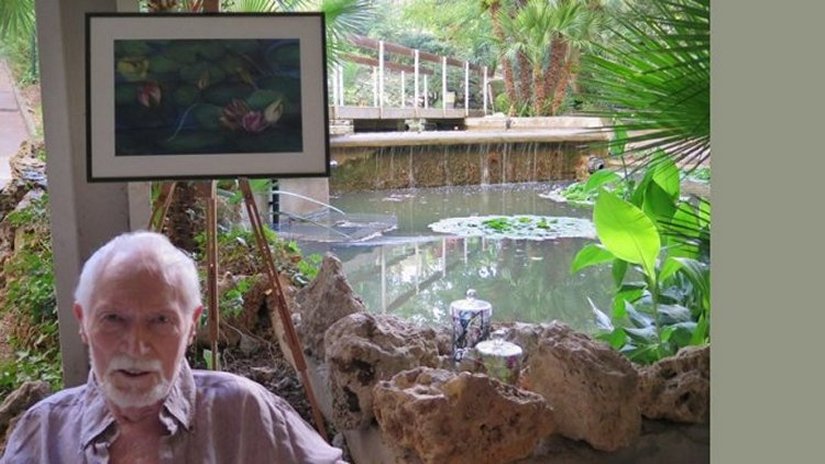 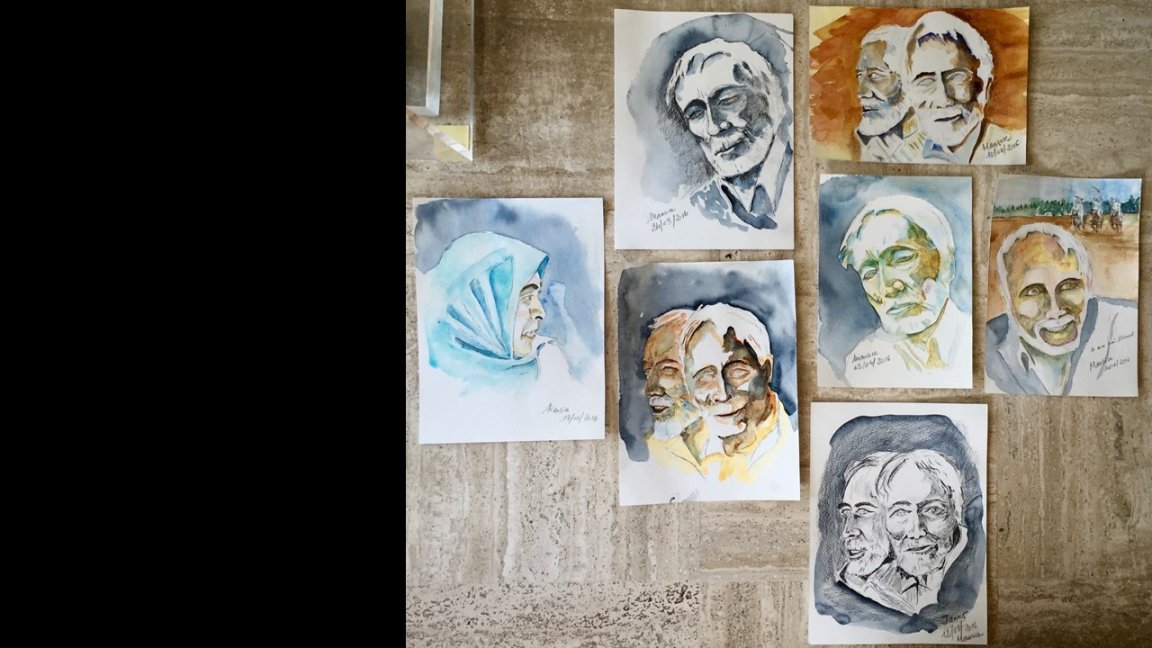 Maurice Arnaud


Aquarelles
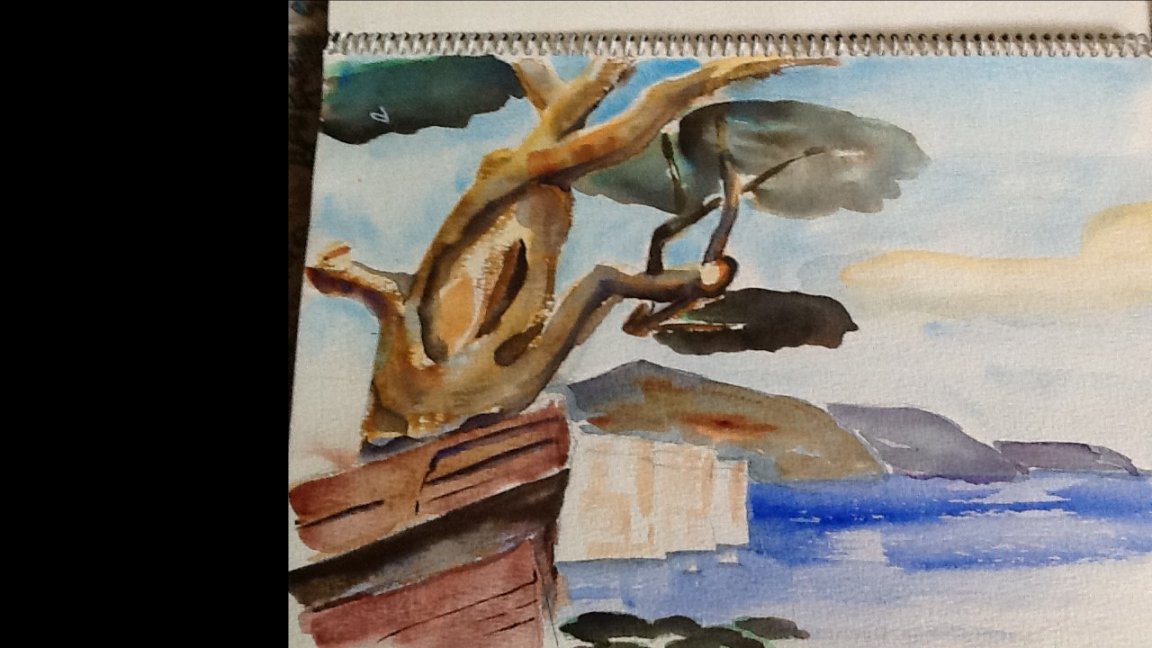 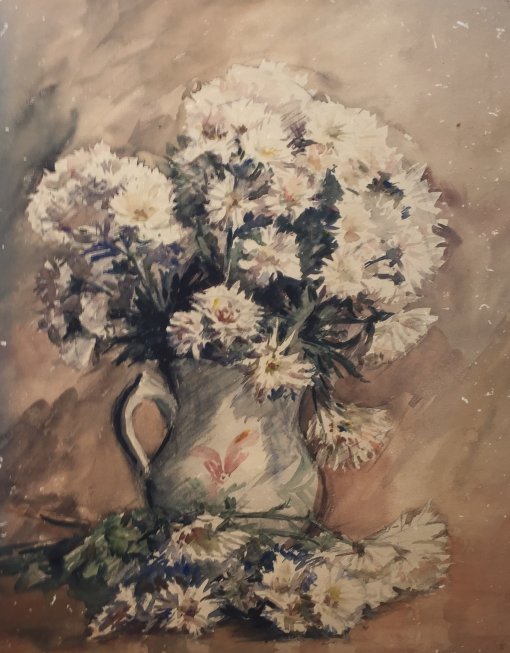 Catherine Gasnier
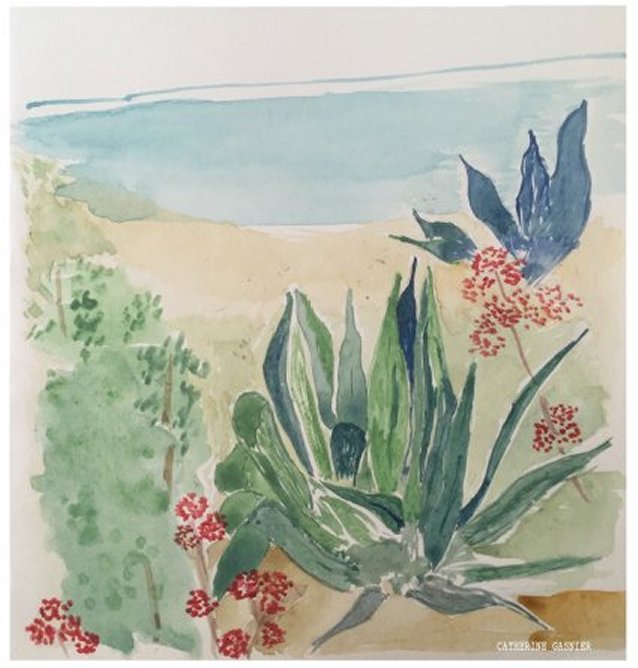 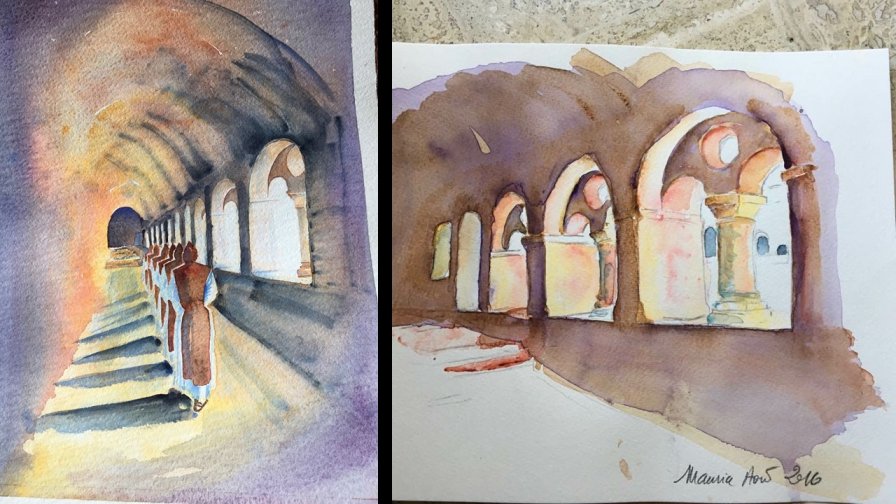 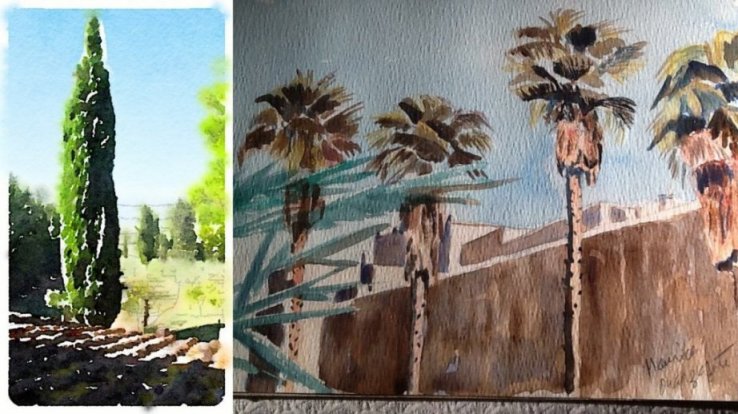 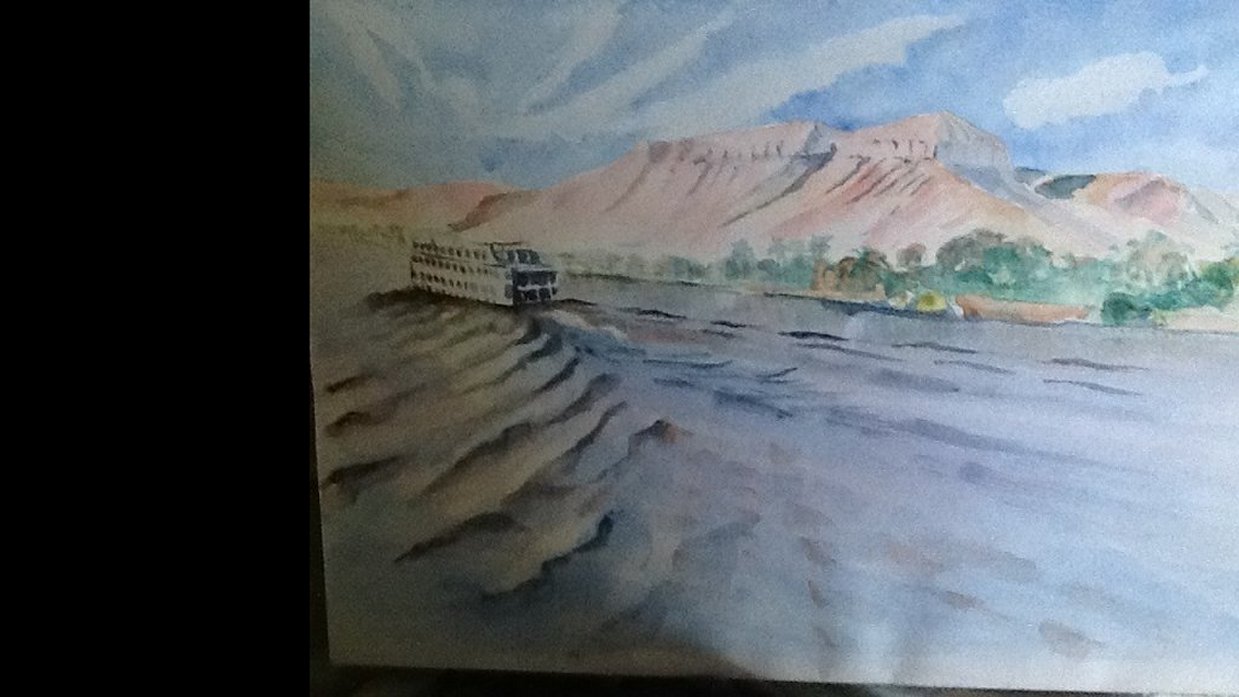 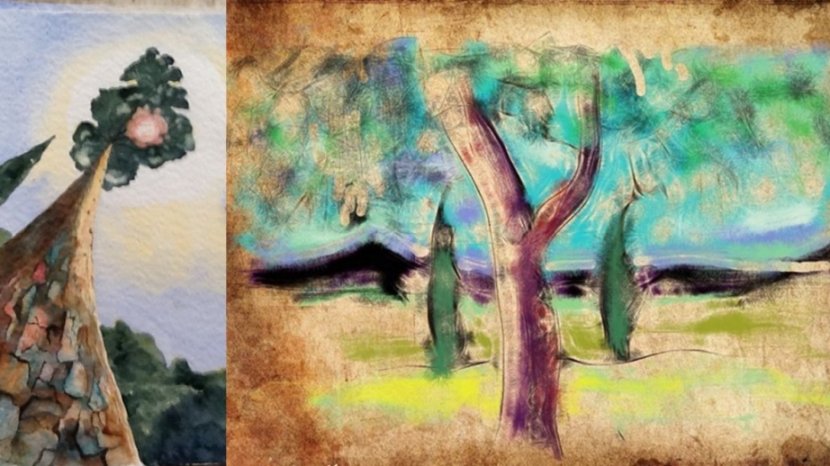 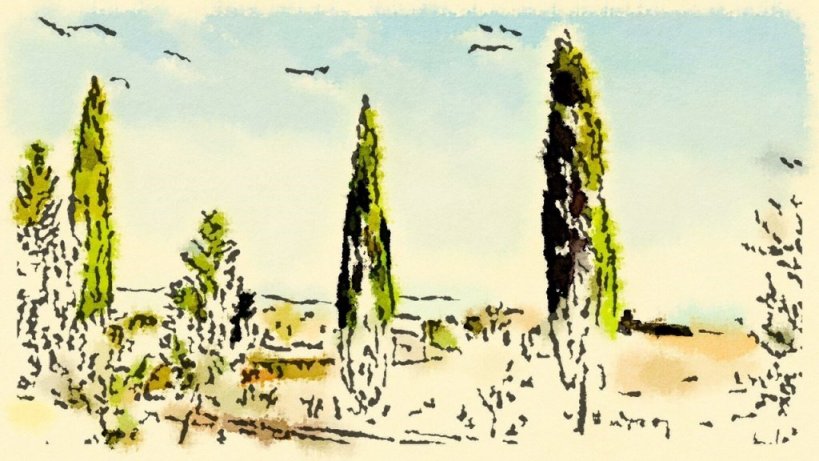 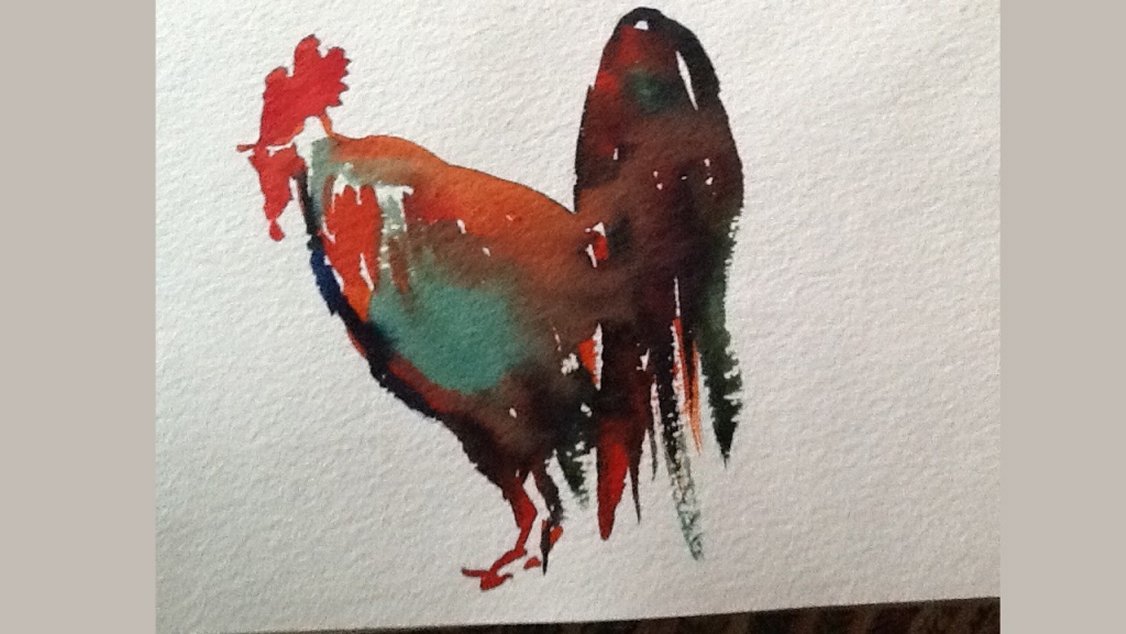 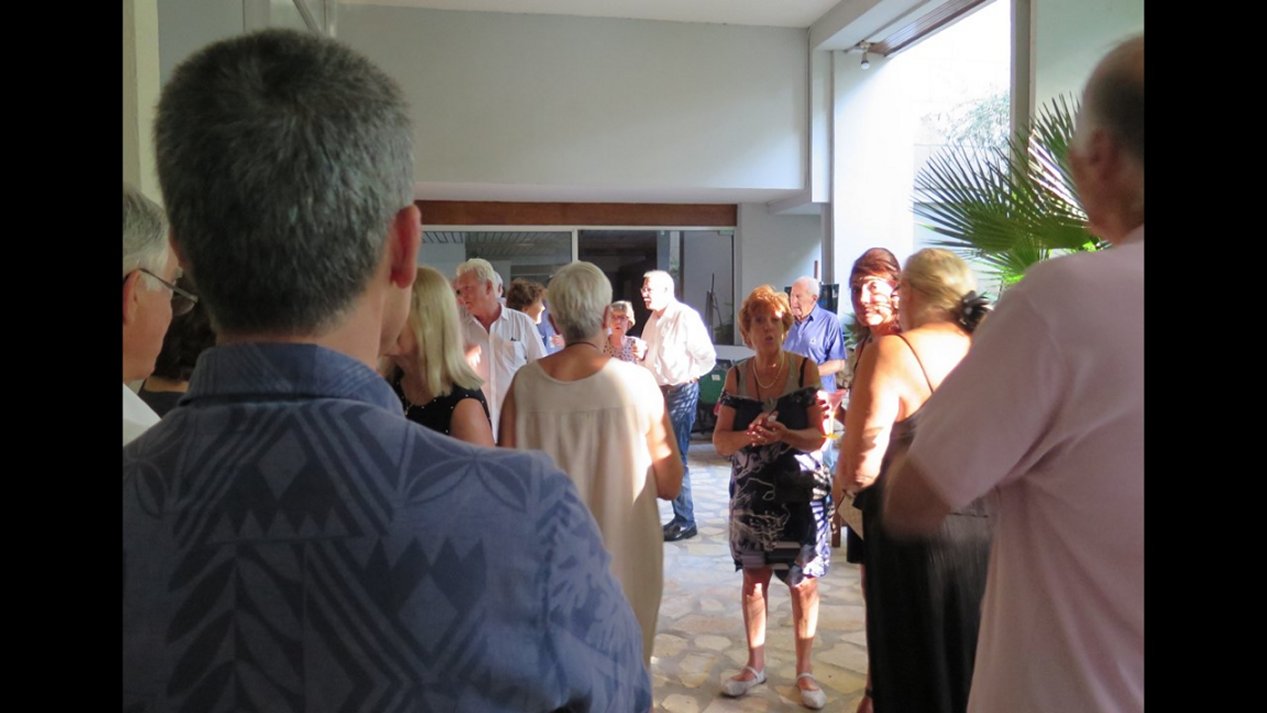 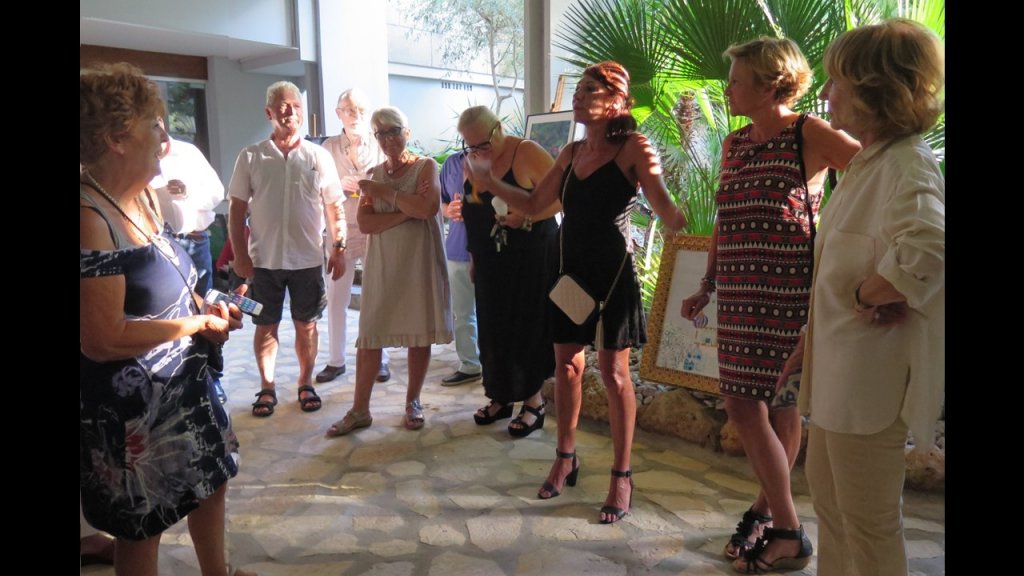 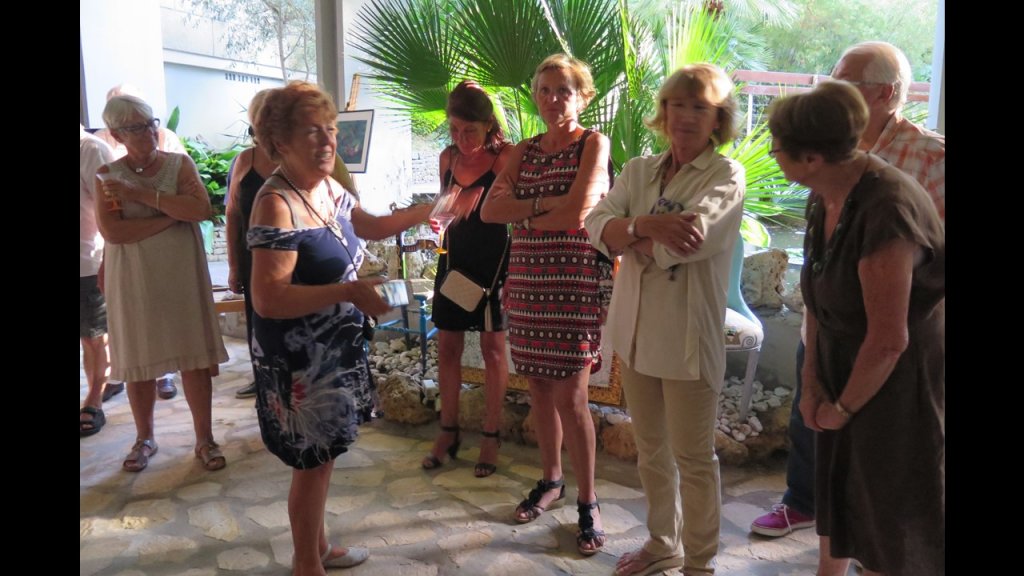 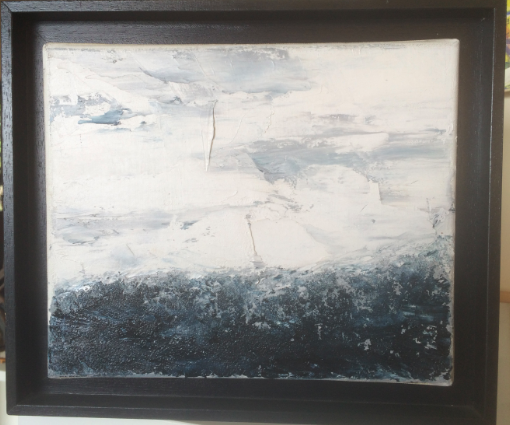 Cécile Parent
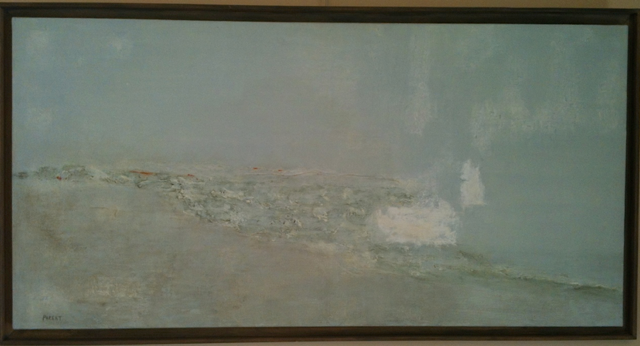 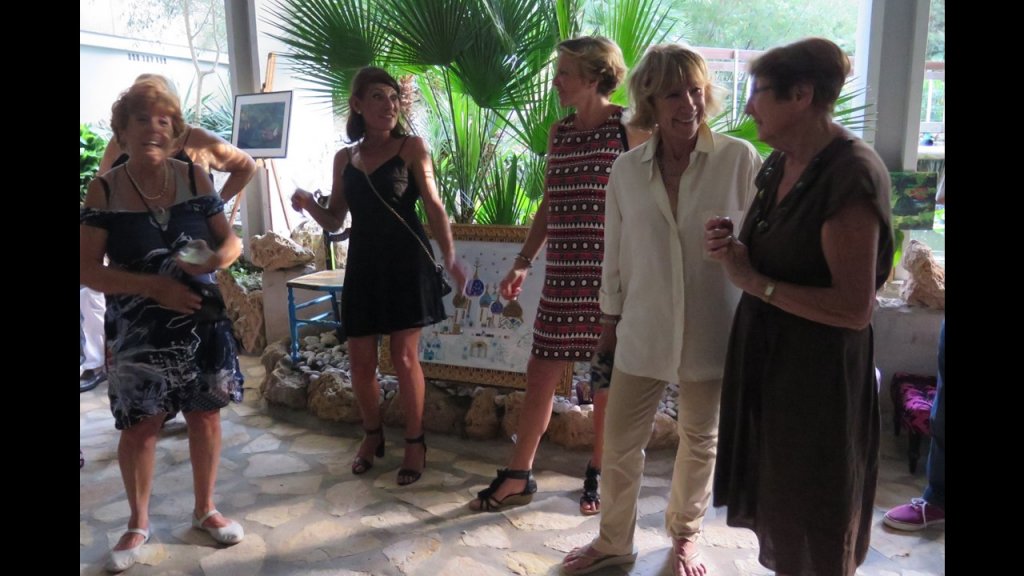 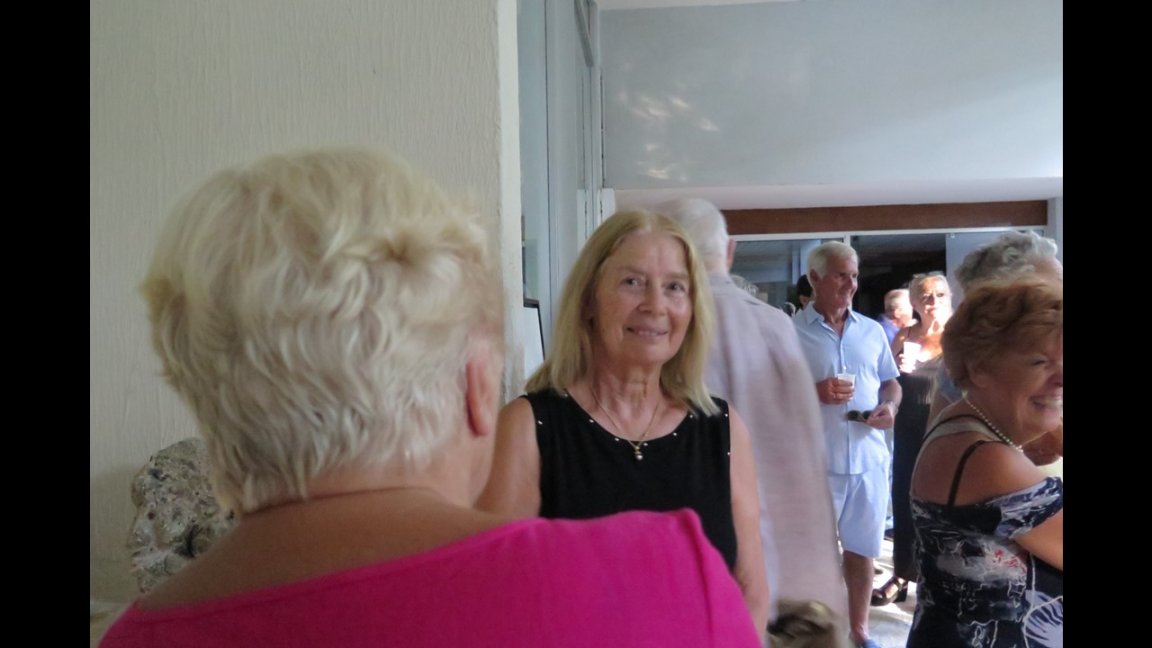 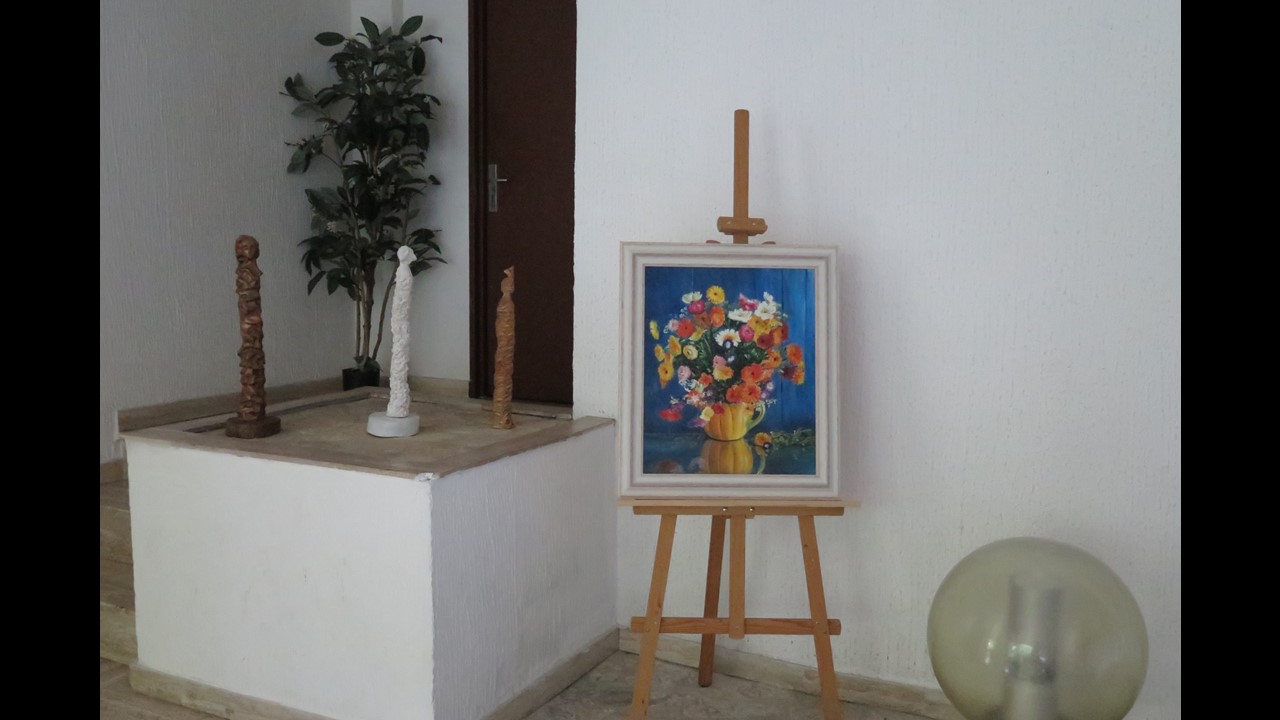 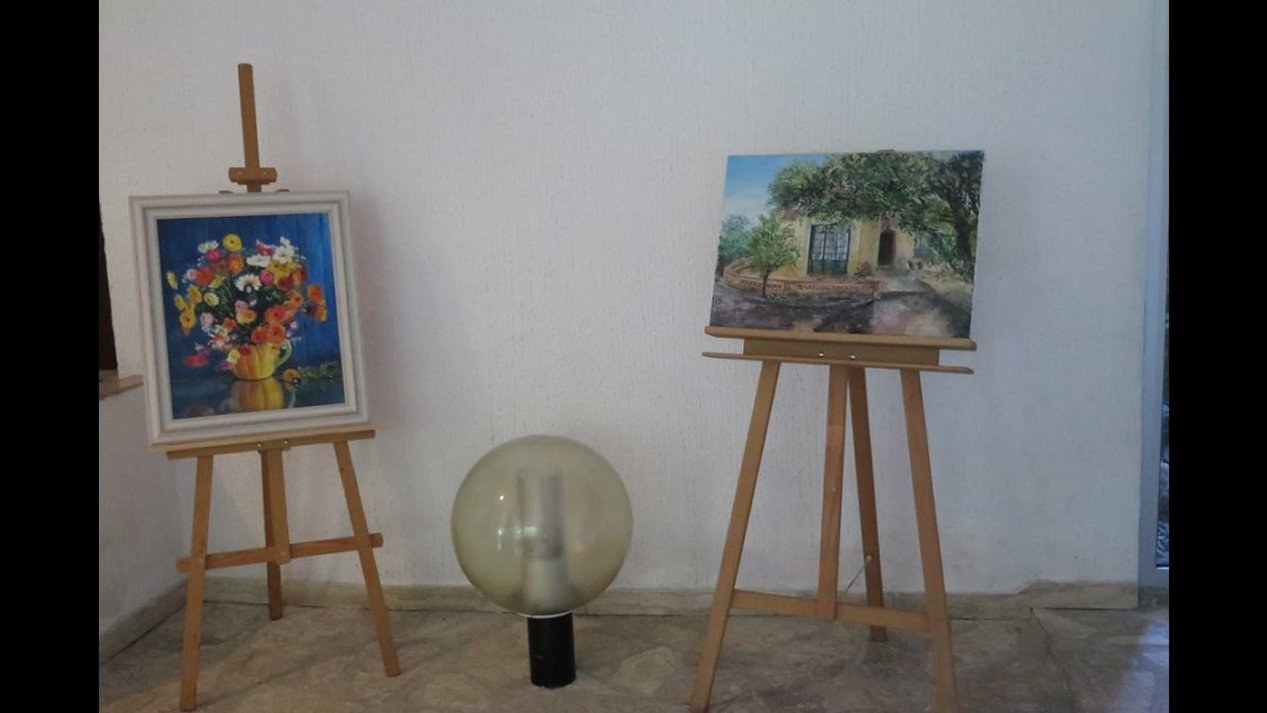 Marie-Claude Michel
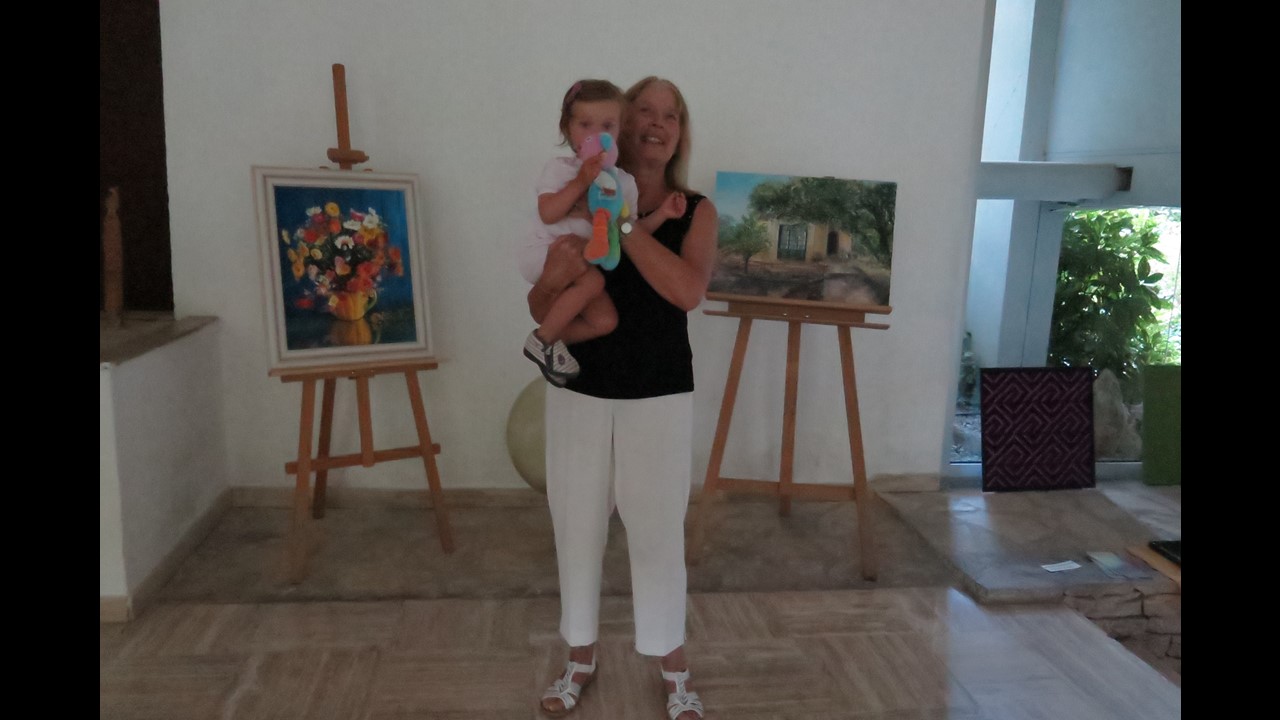 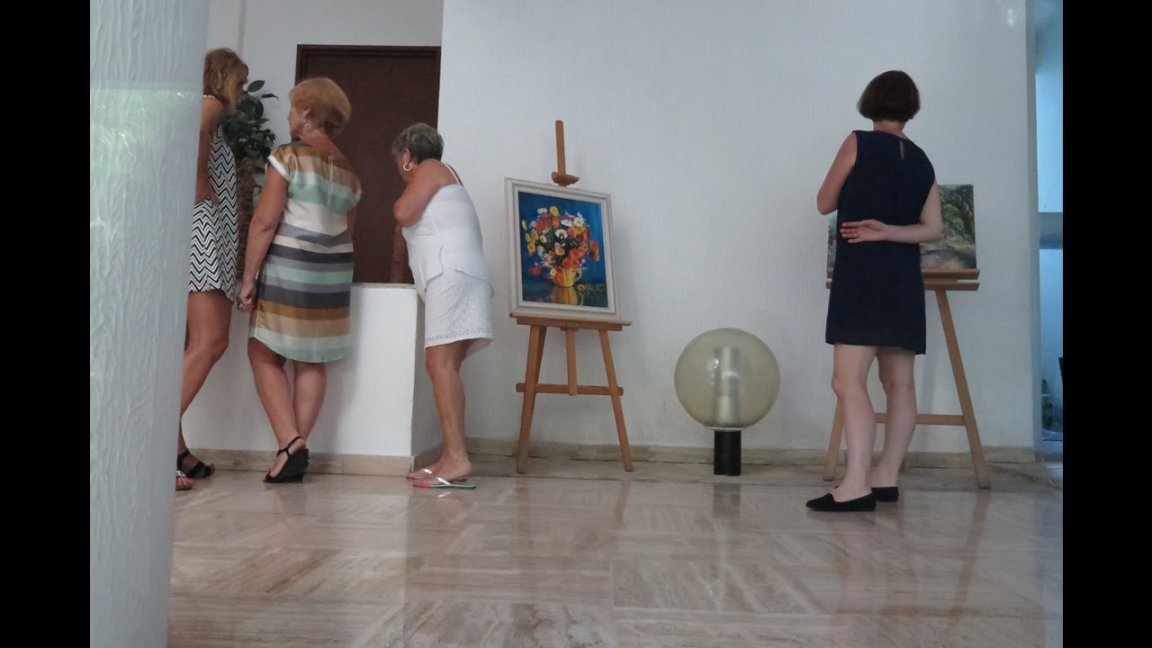 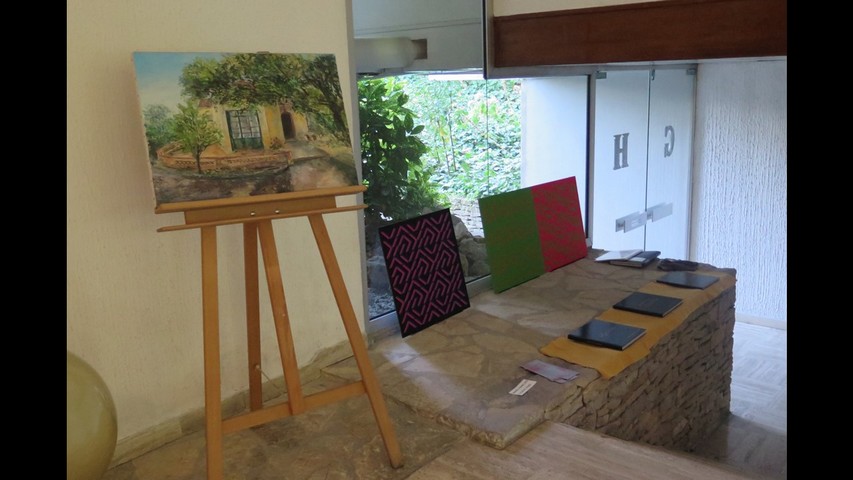 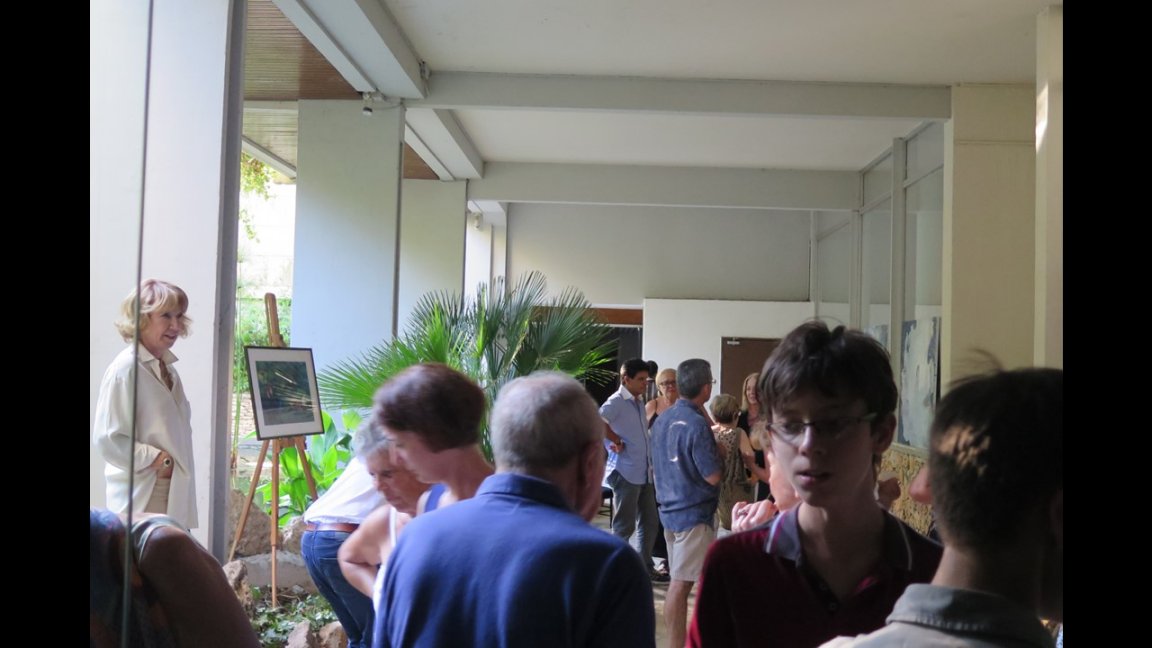 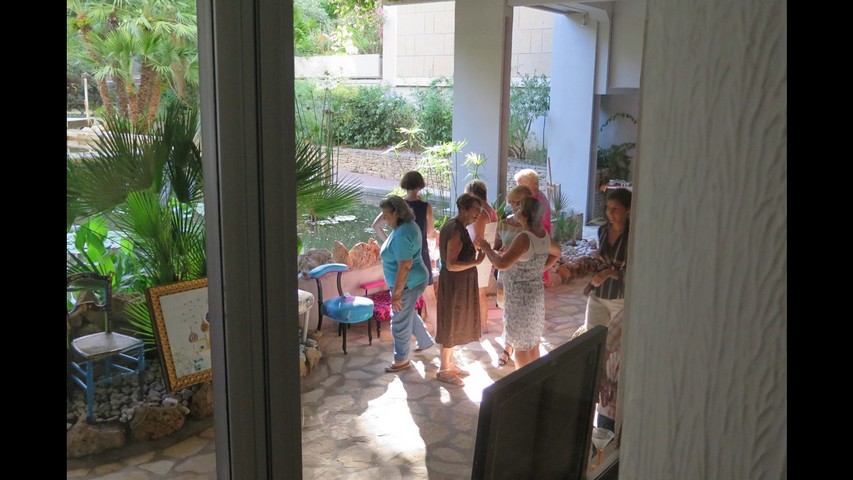 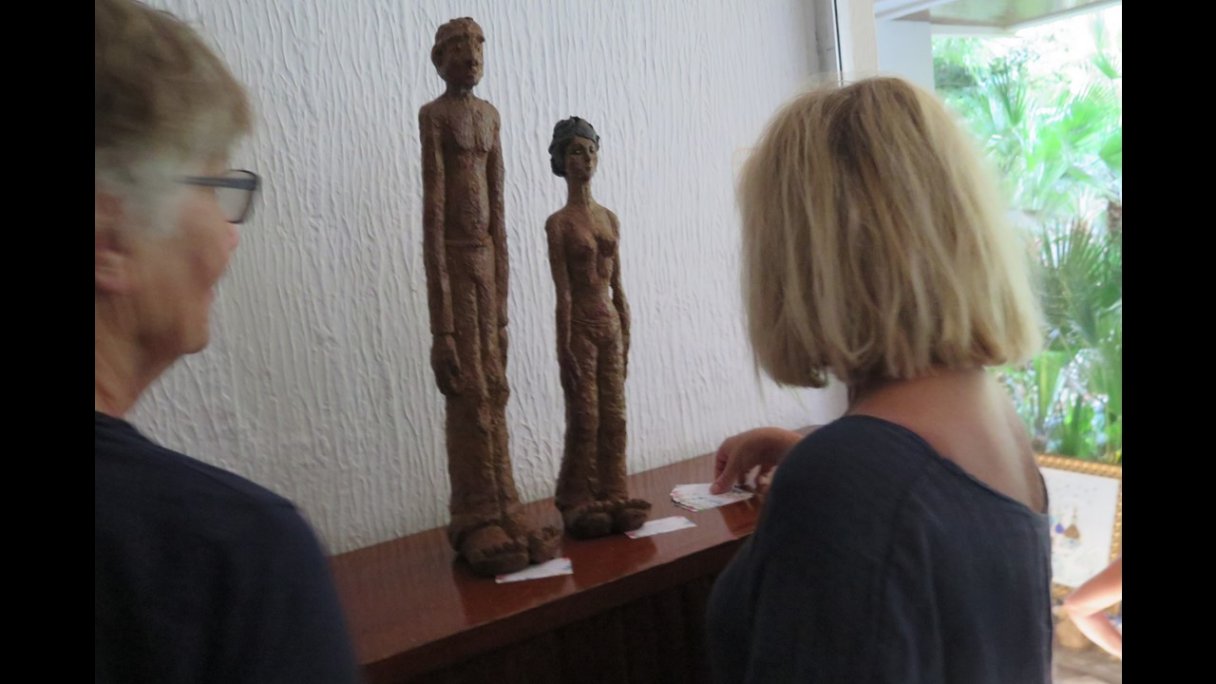 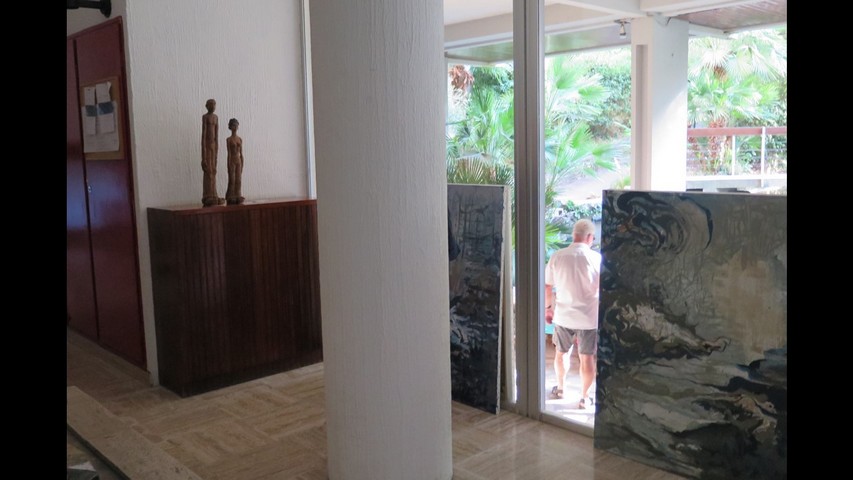 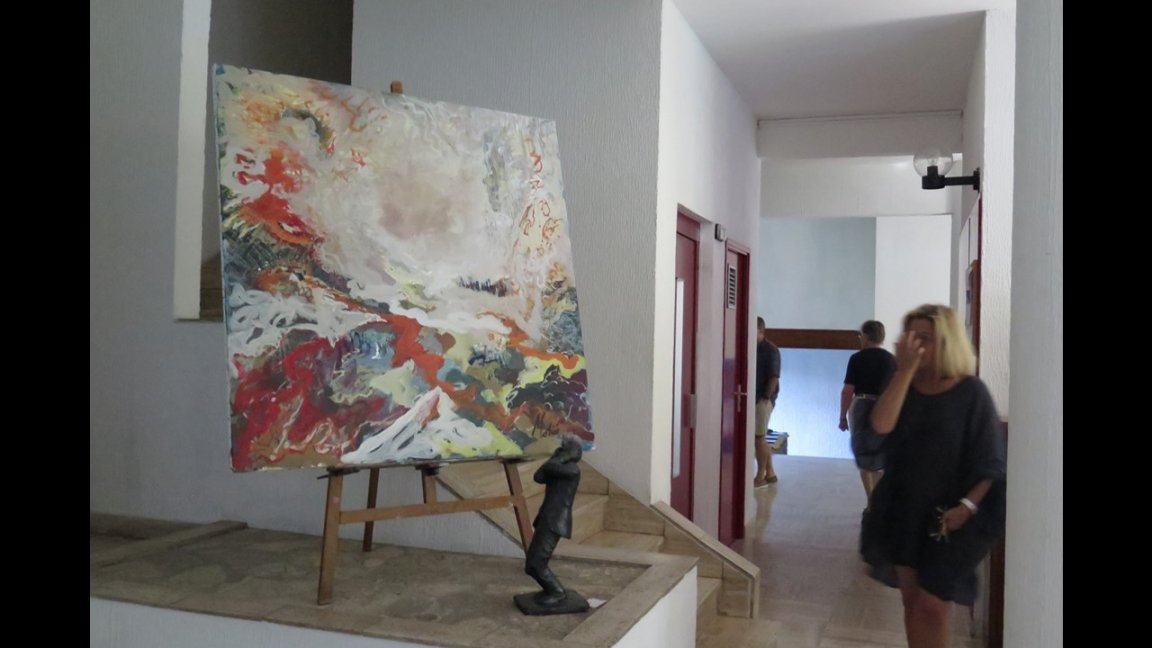 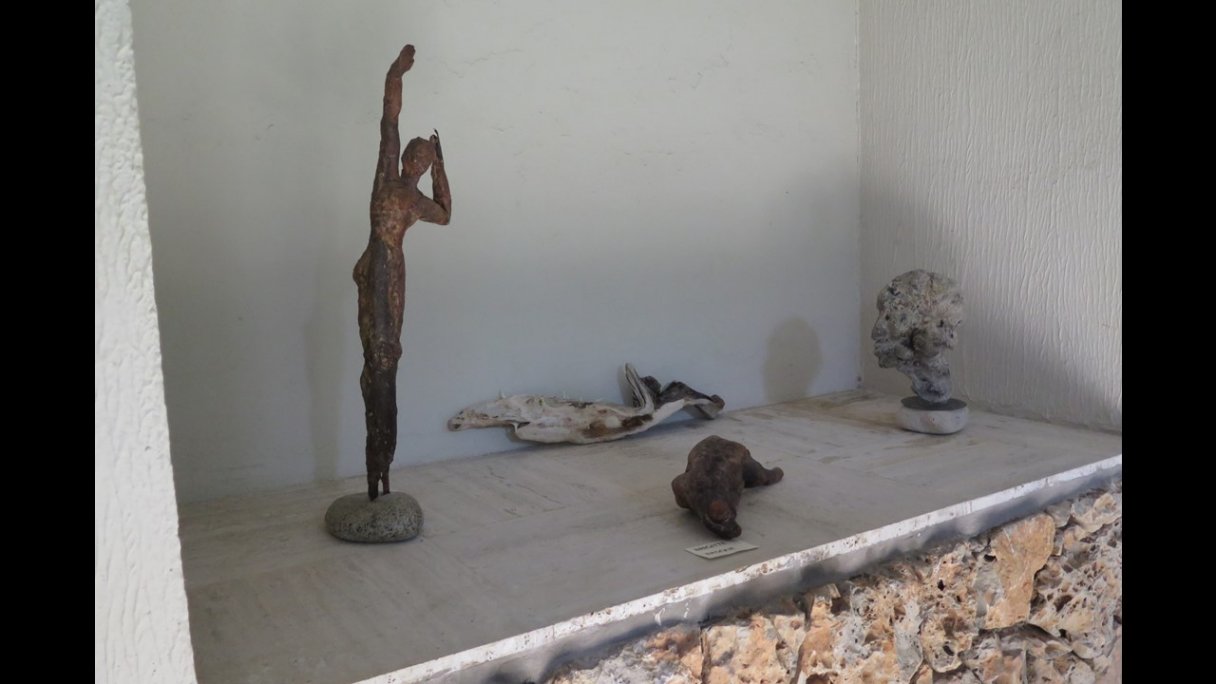 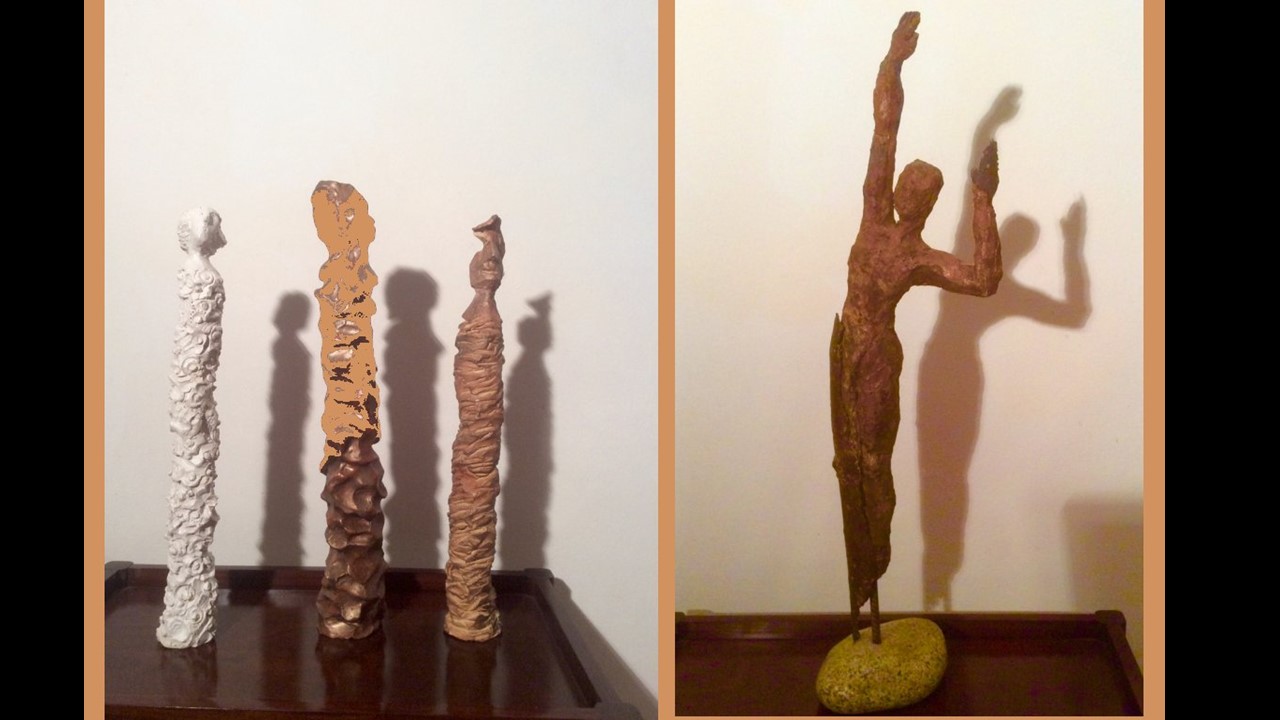 Brigitte Basque
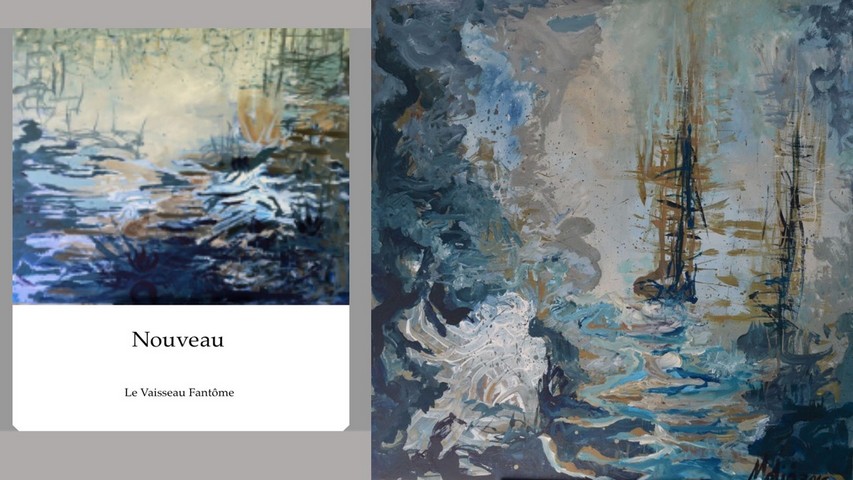 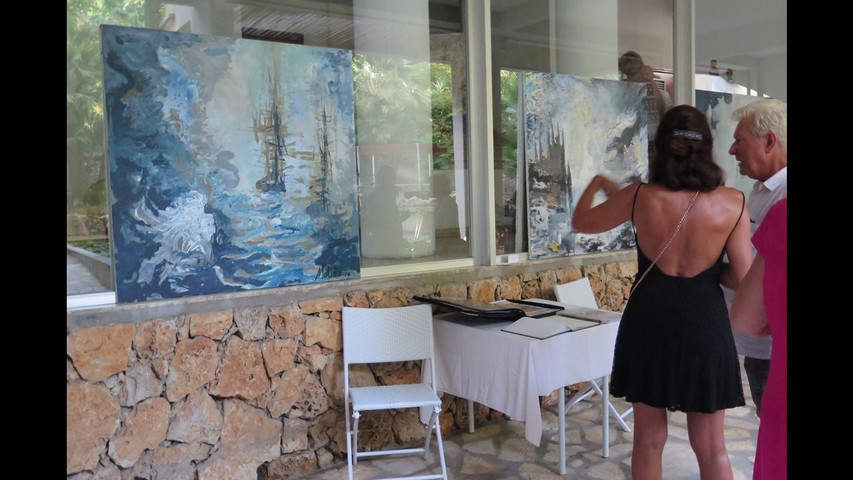 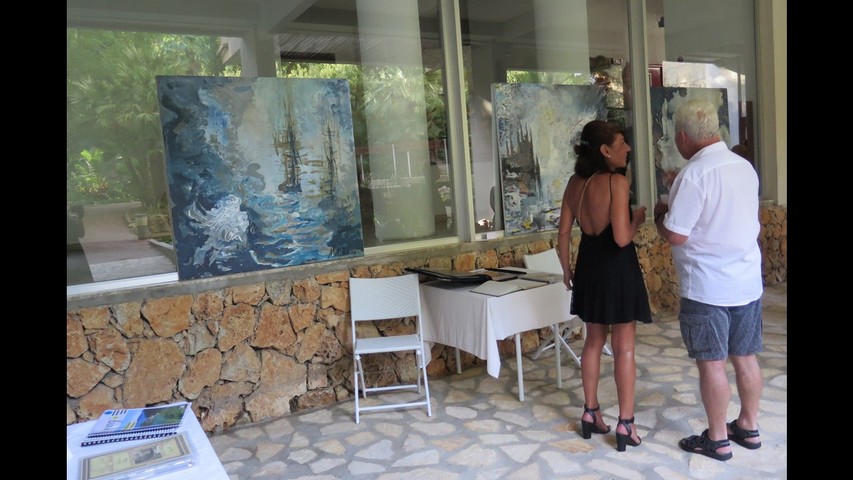 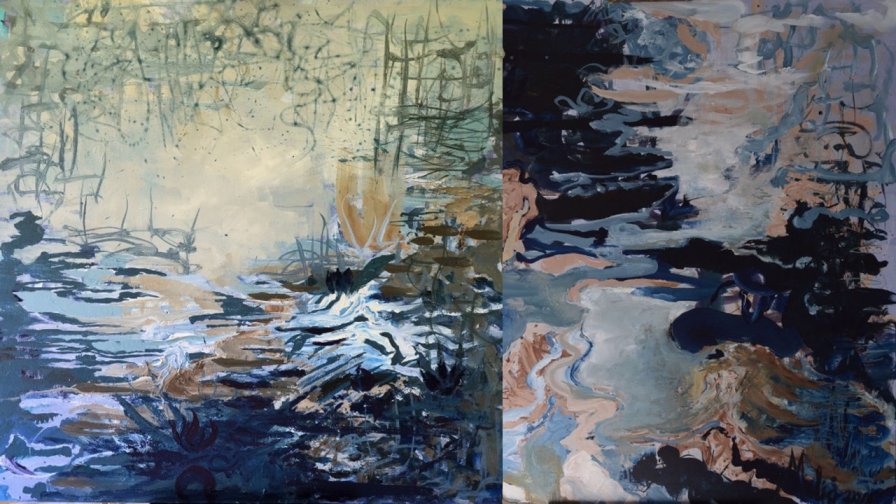 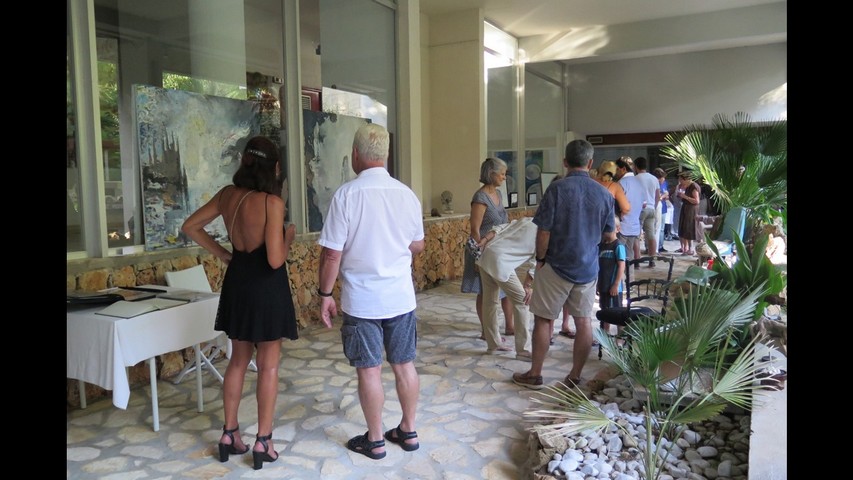 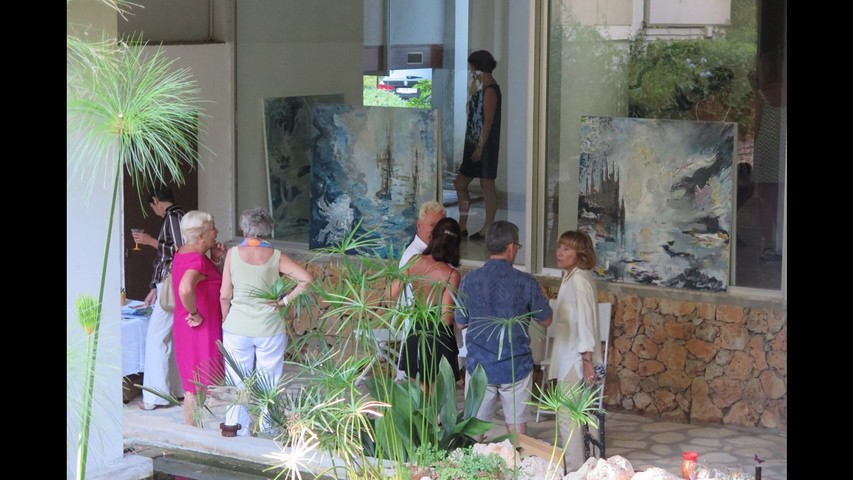 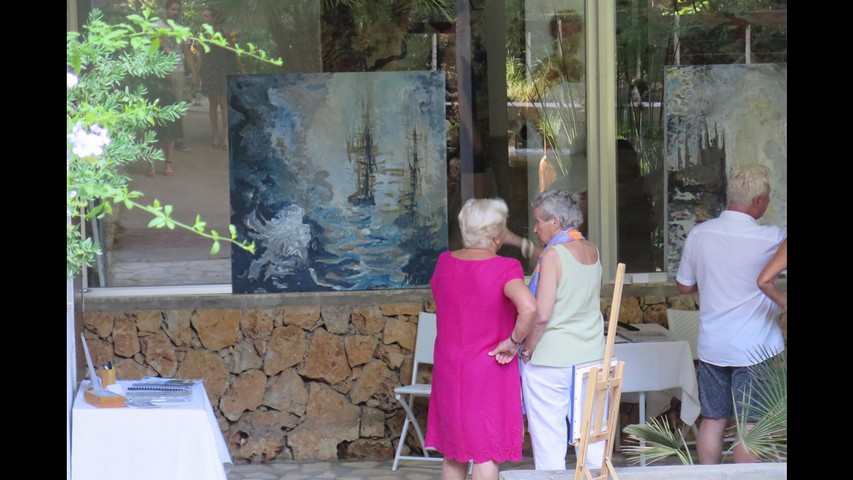 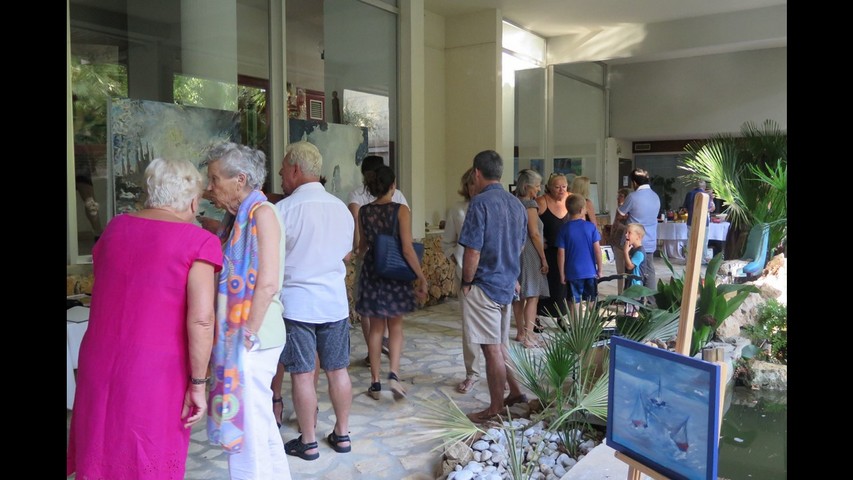 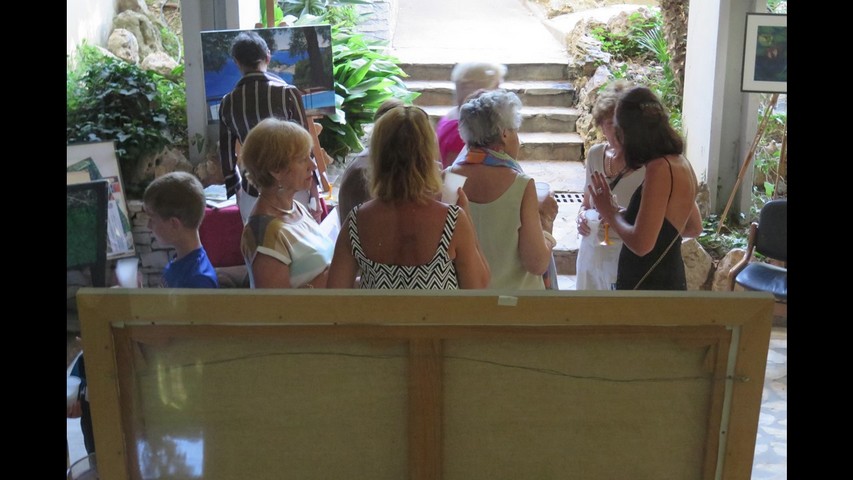 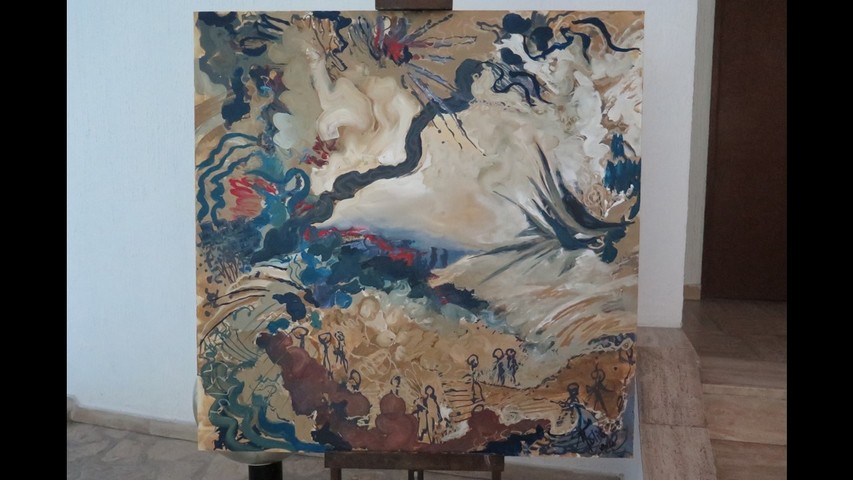 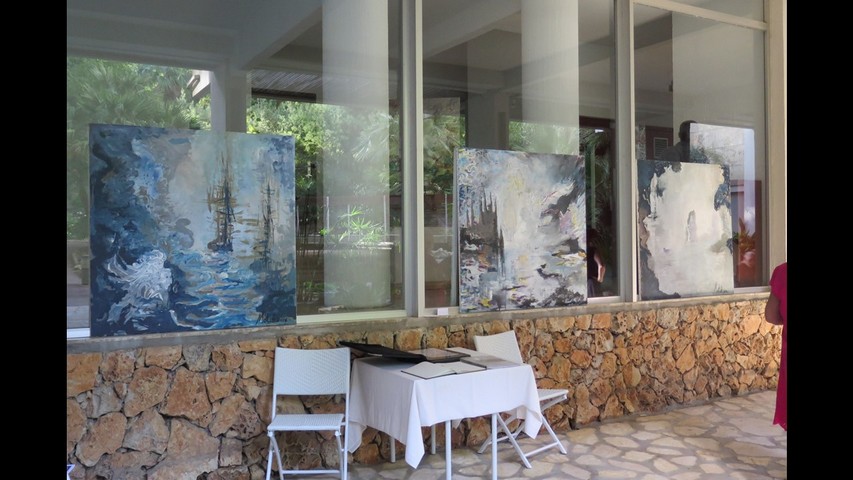 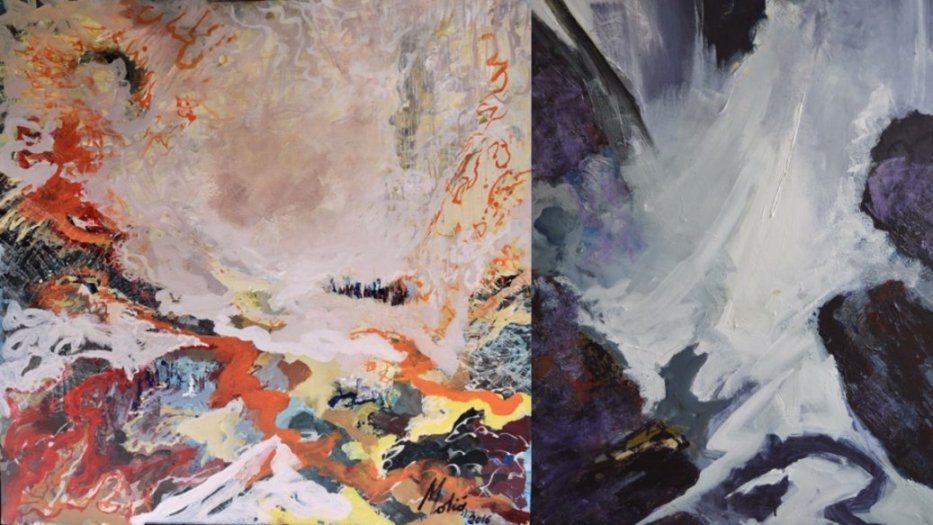 Maria Molio
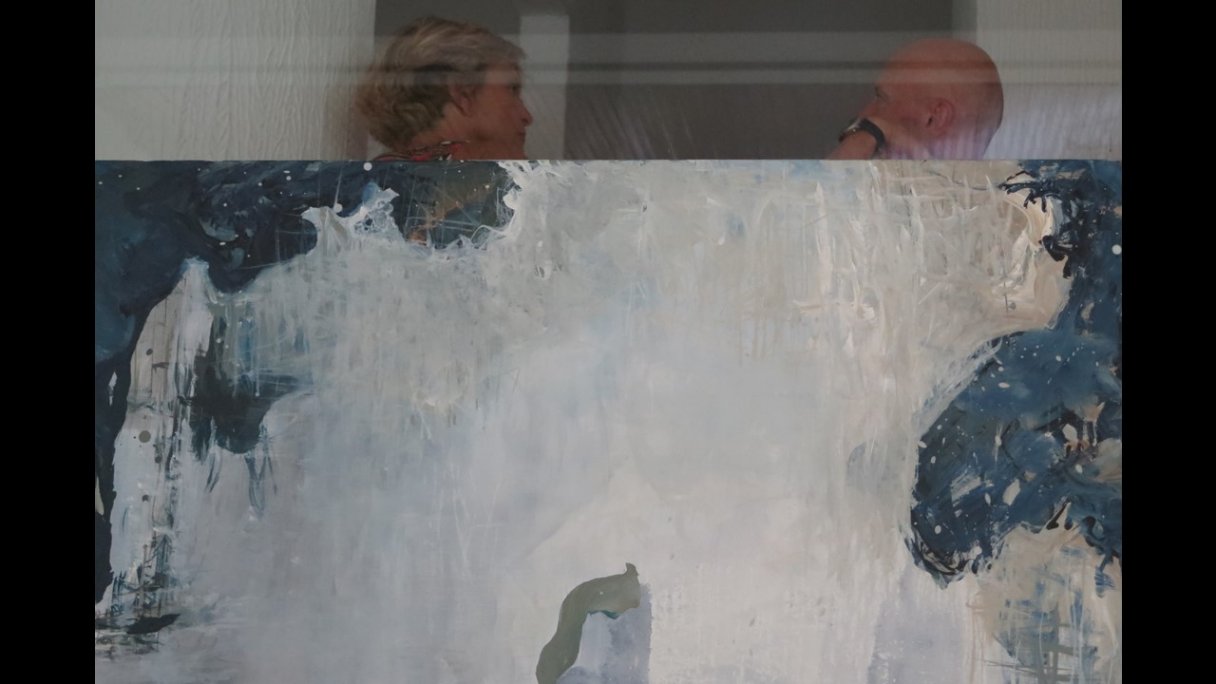 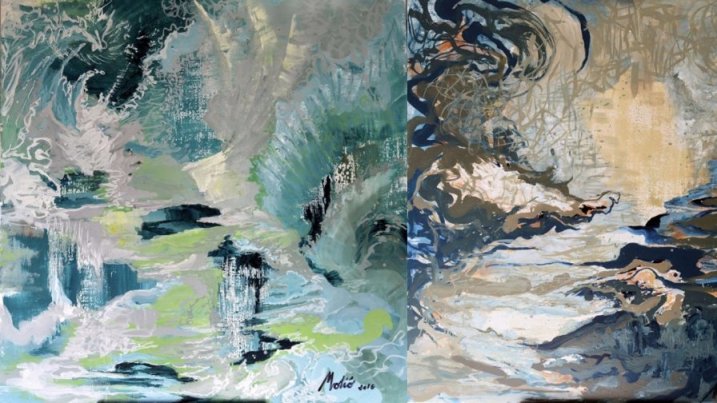 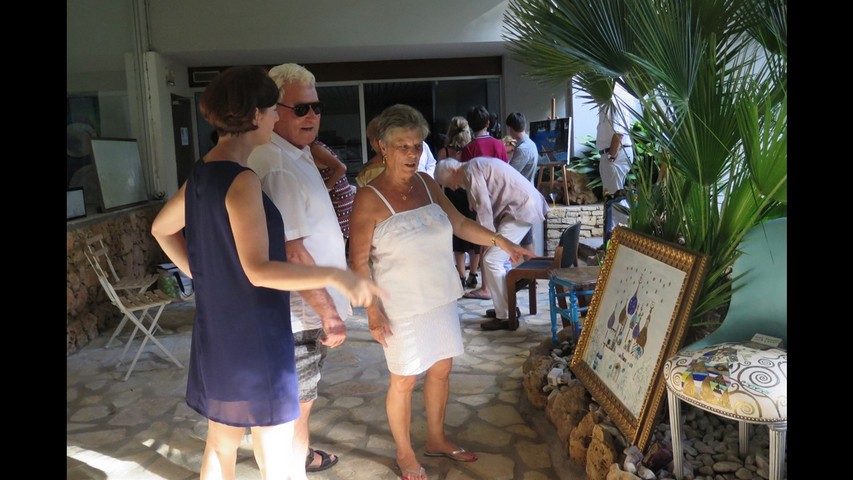 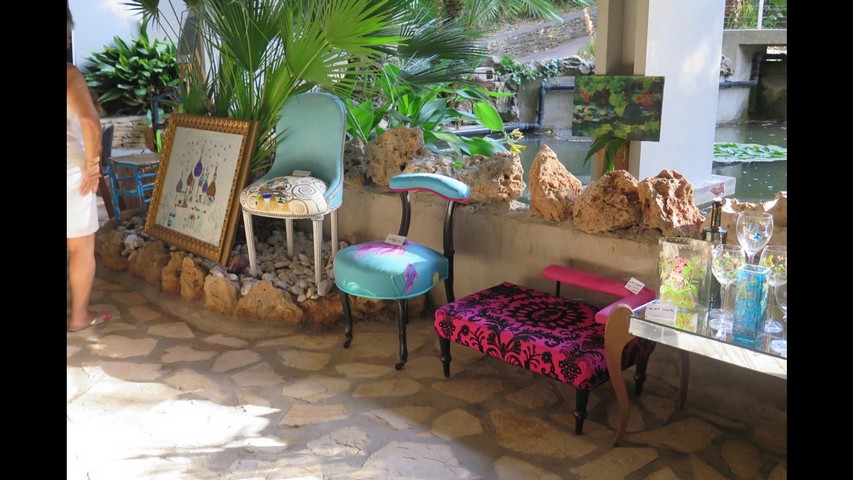 Michèle Javouhey
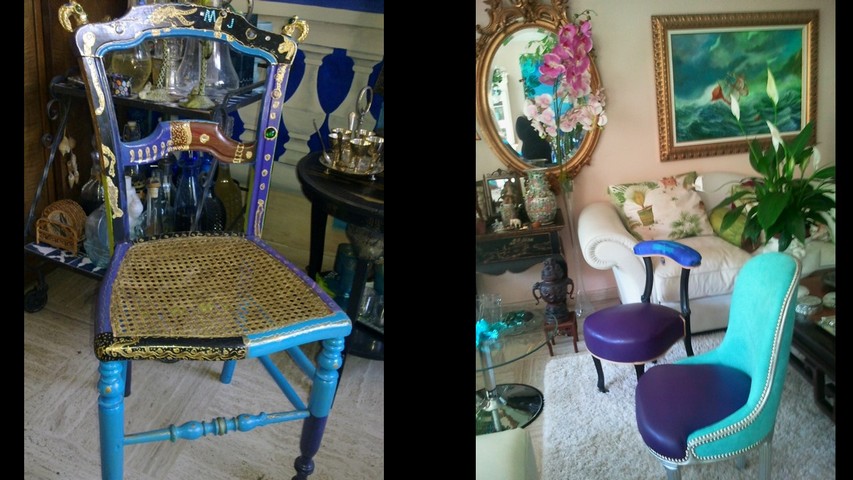 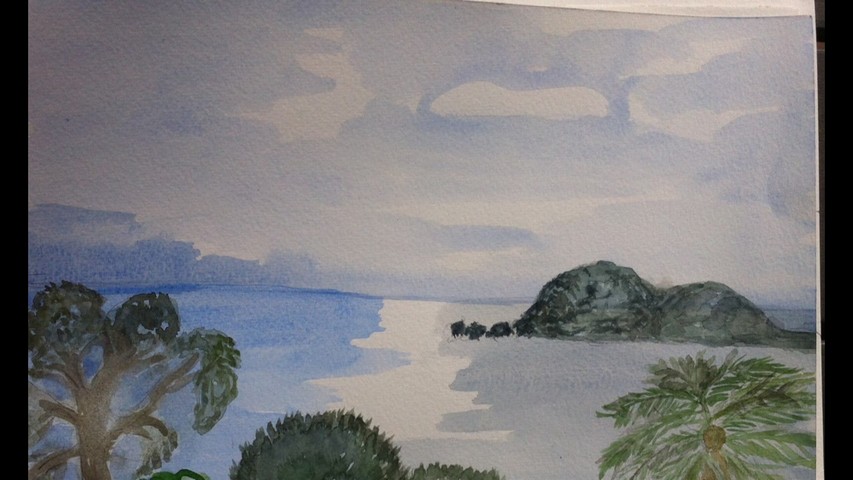 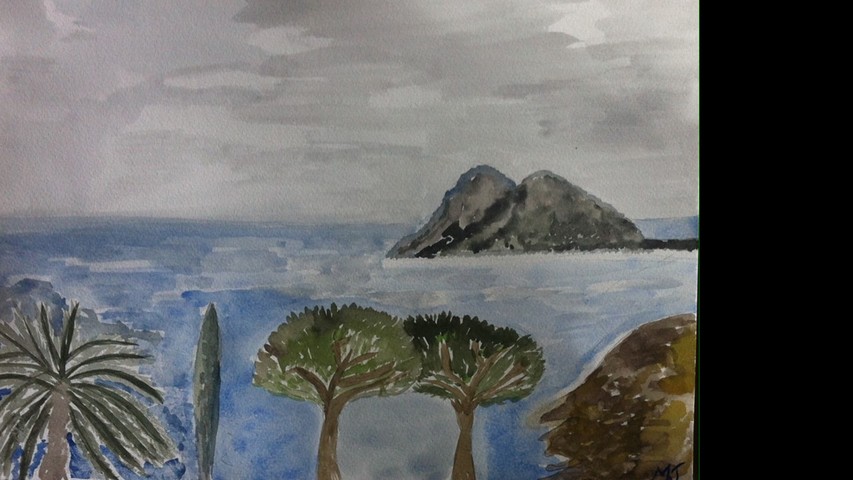 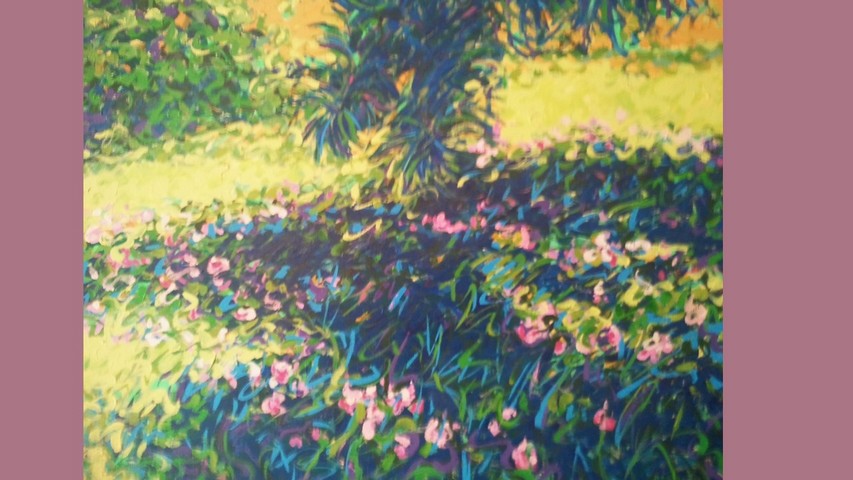 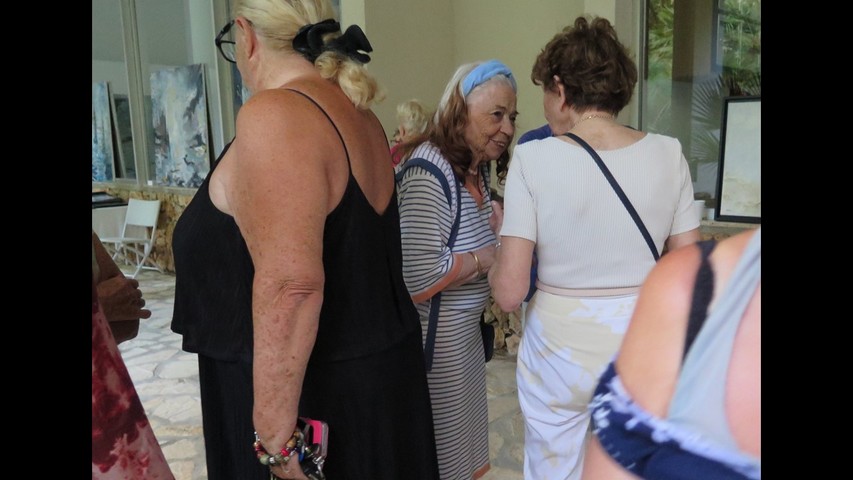 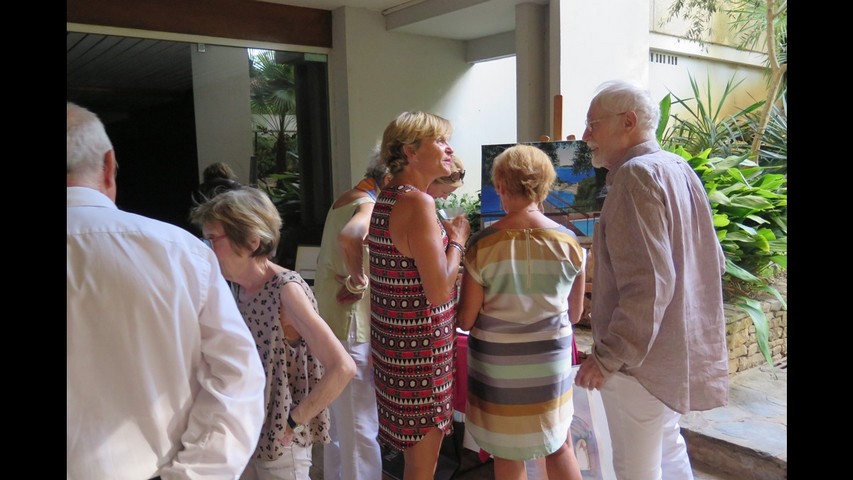 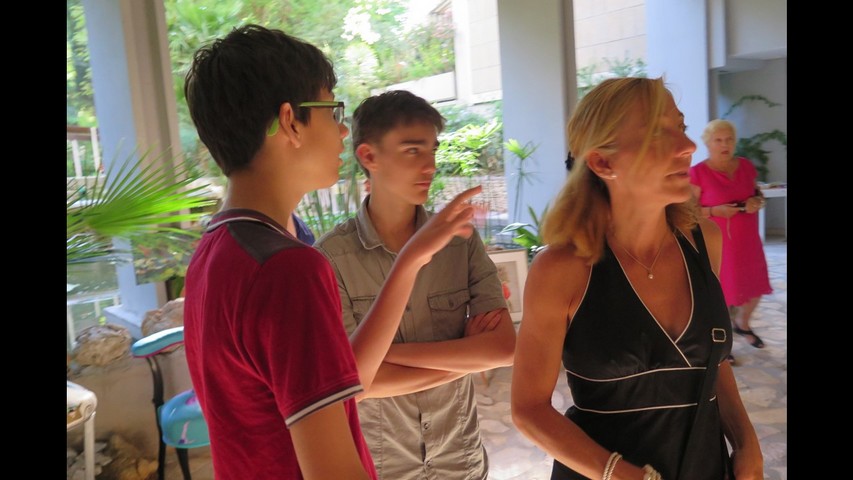 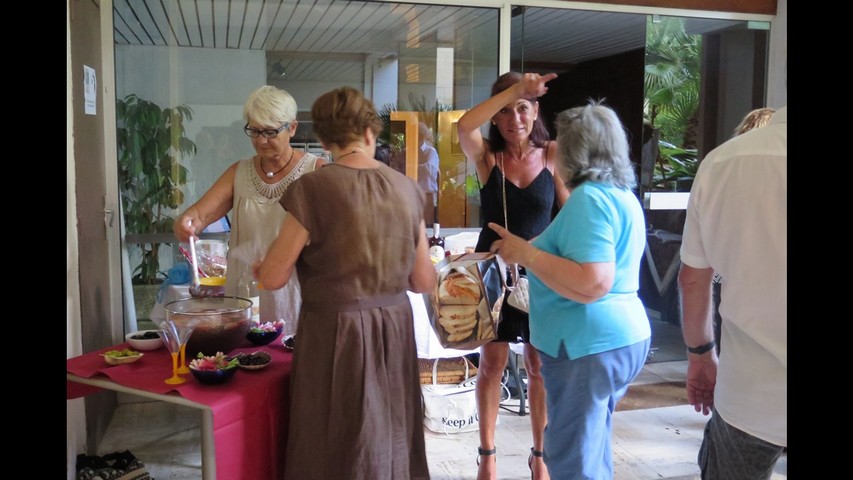 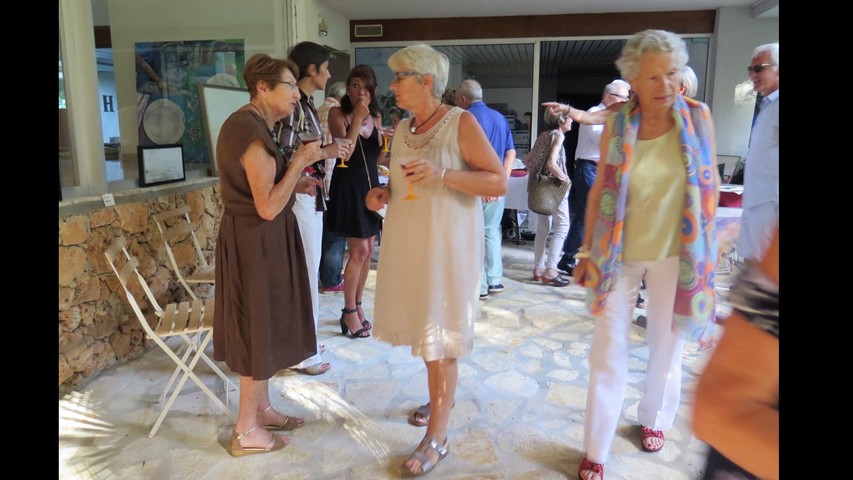 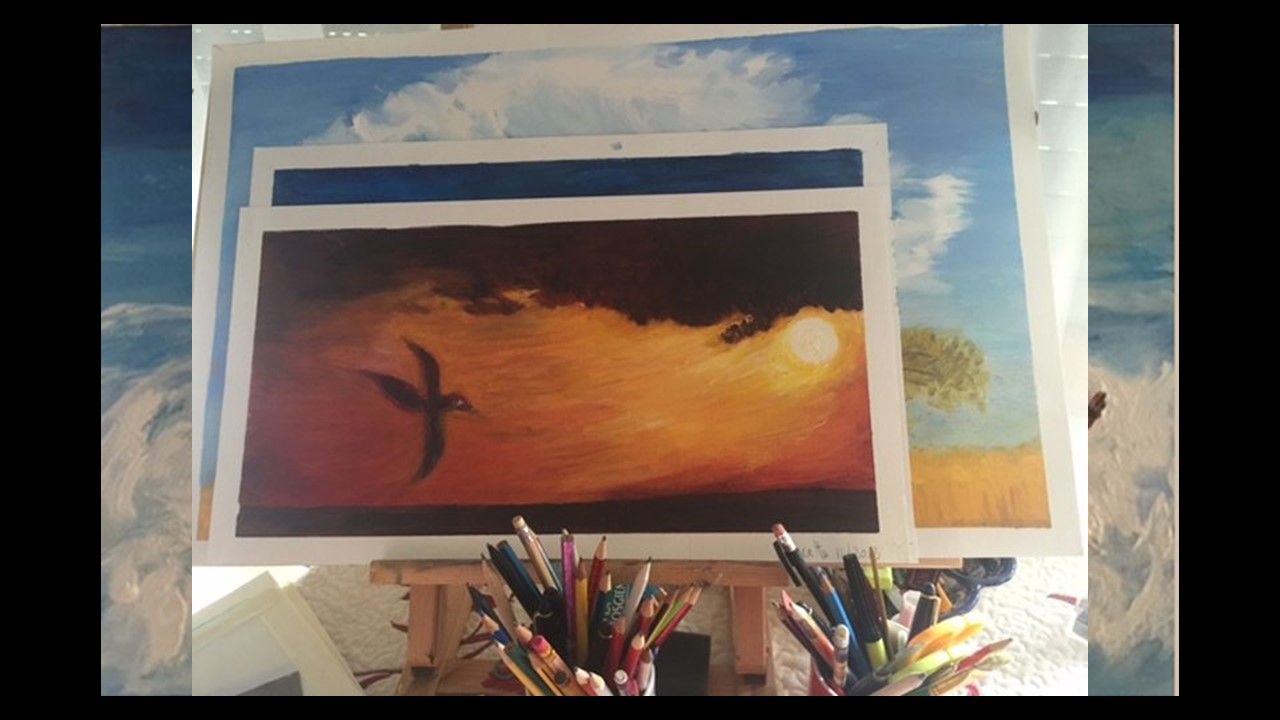 Poucette Ravisse
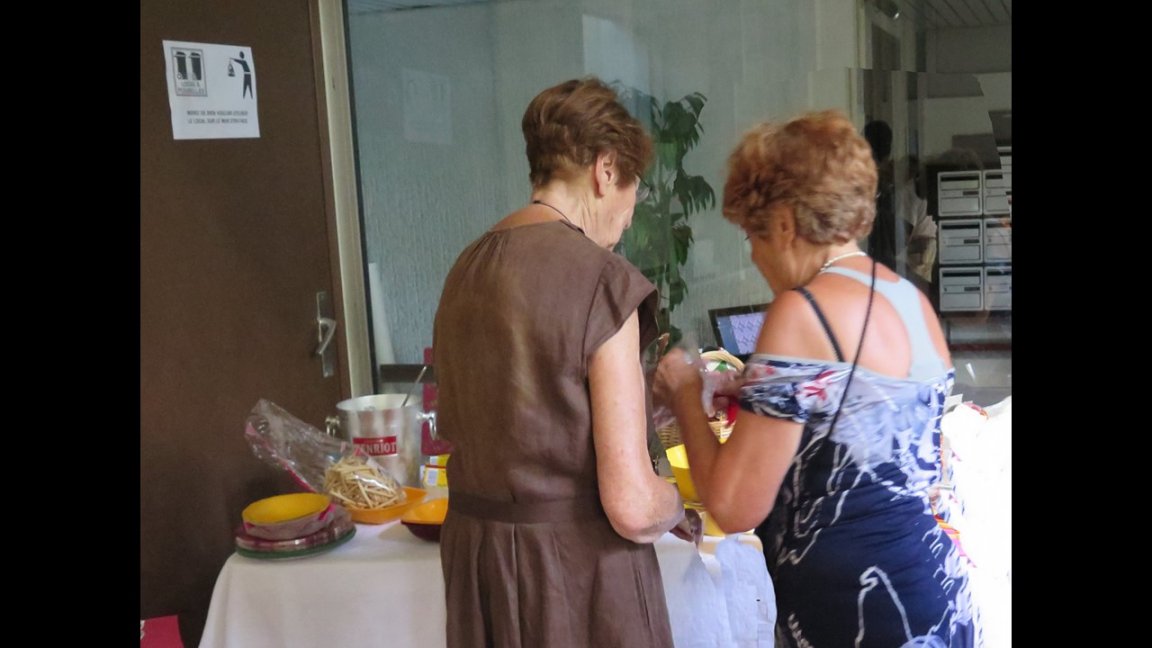 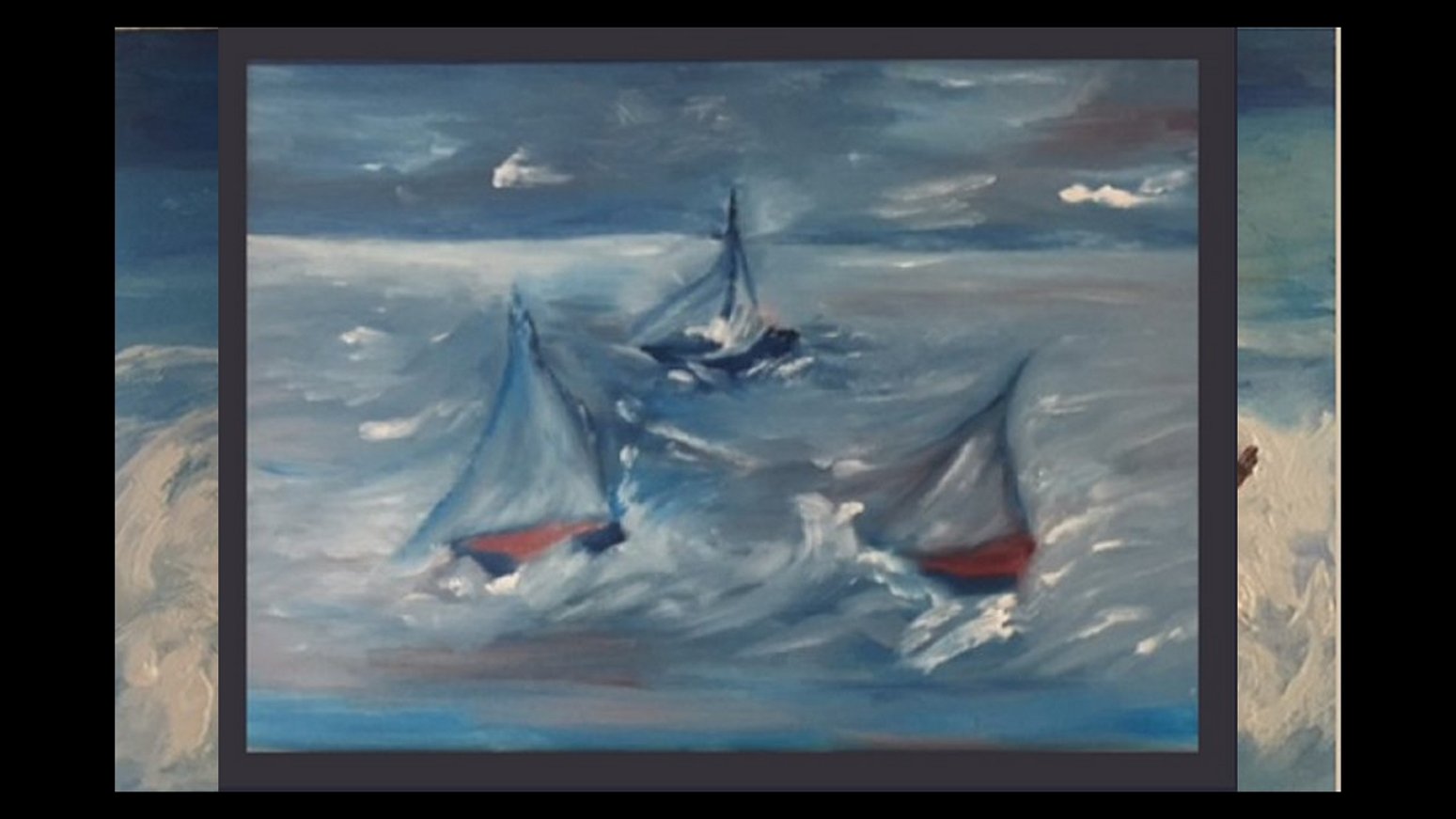 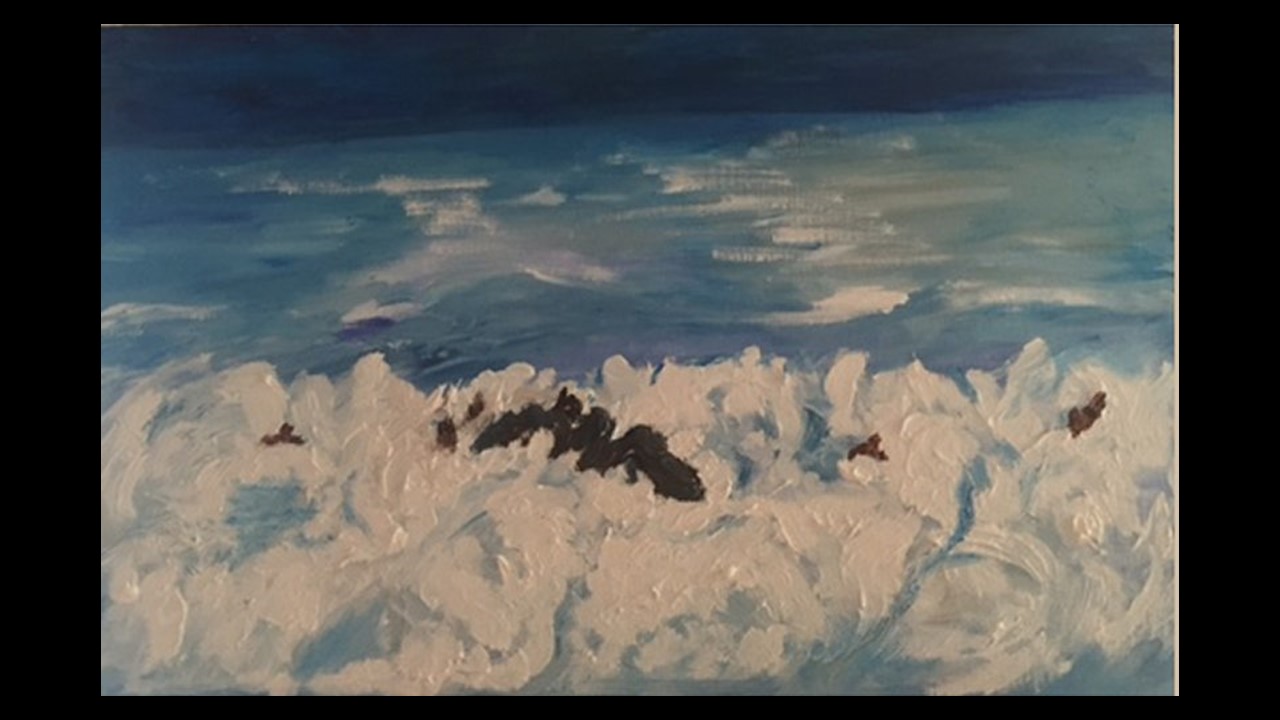 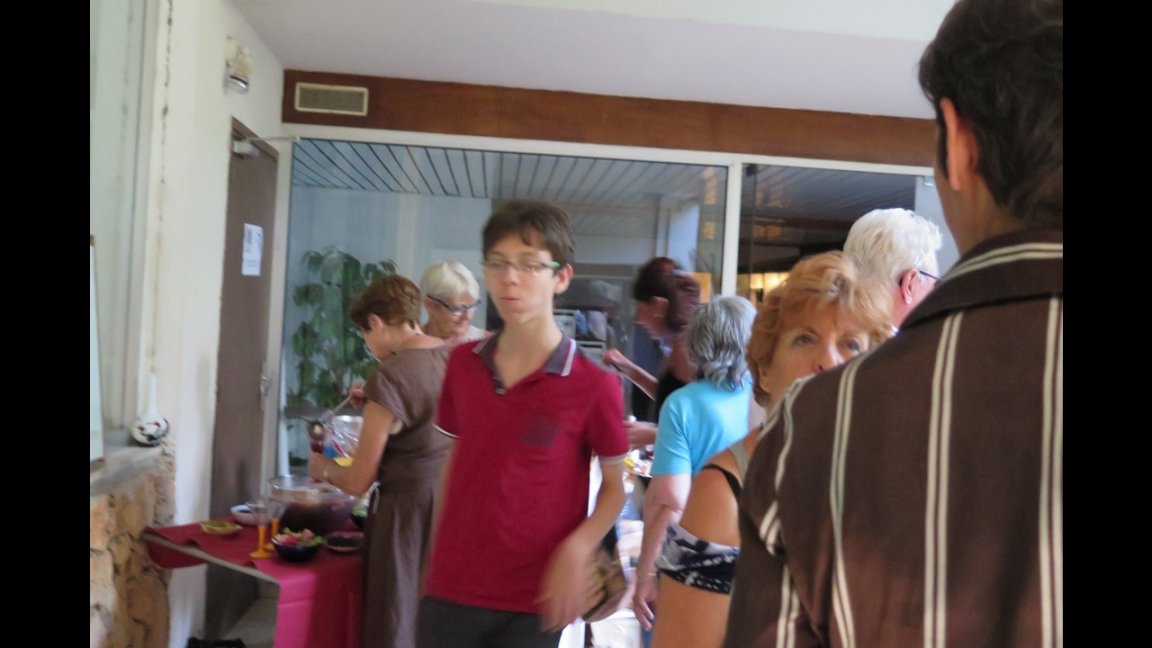 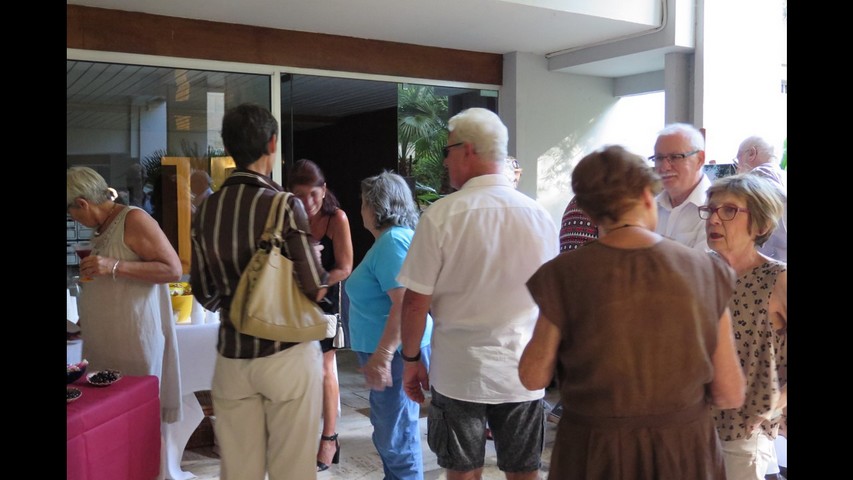 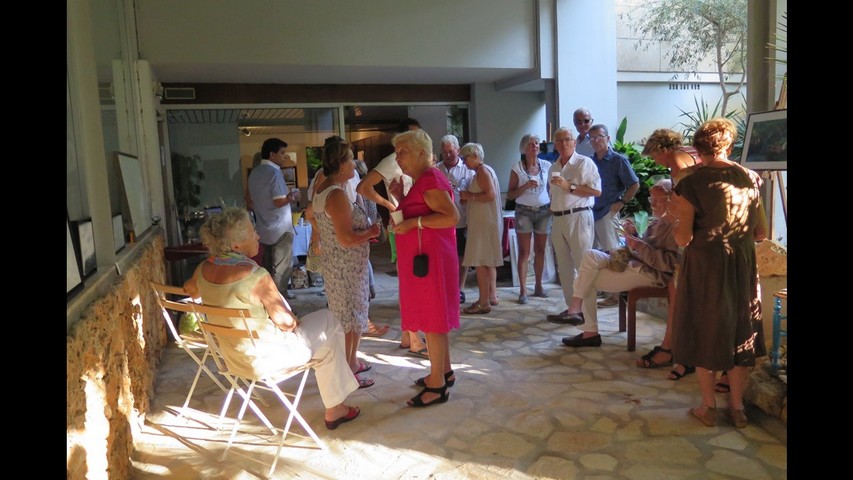 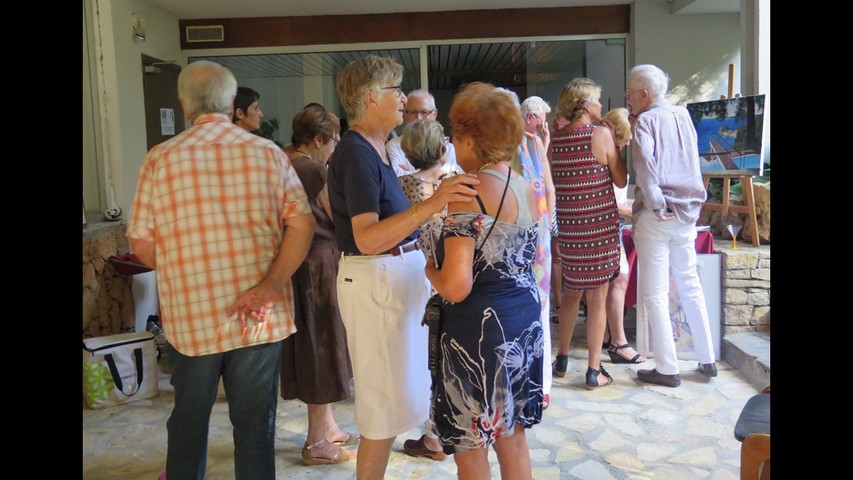 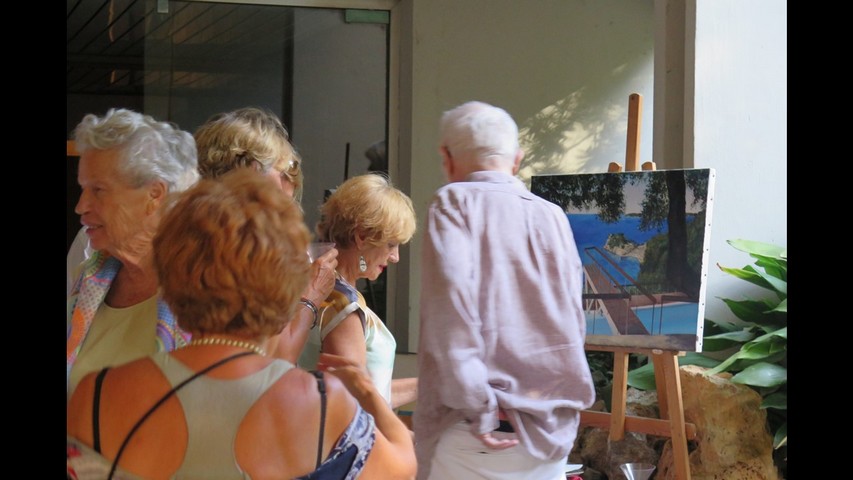 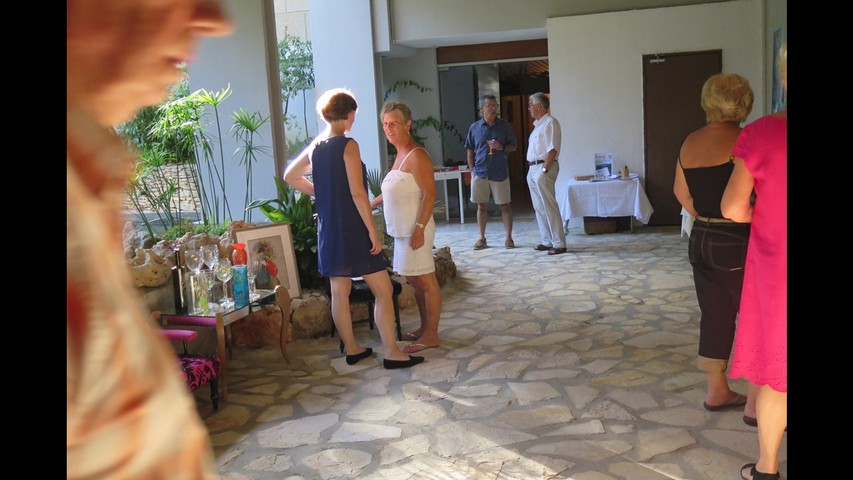 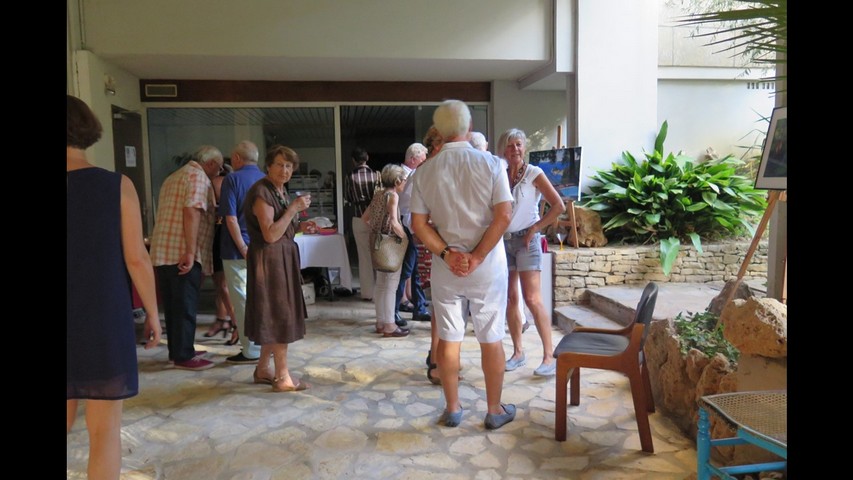 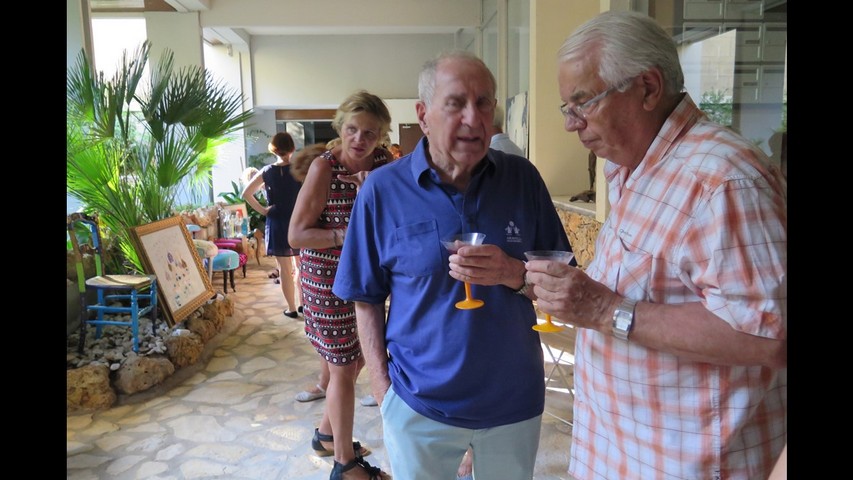 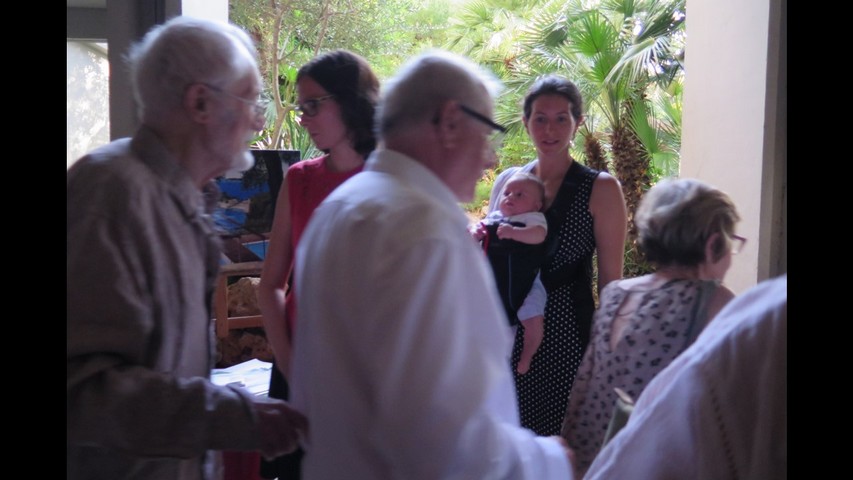 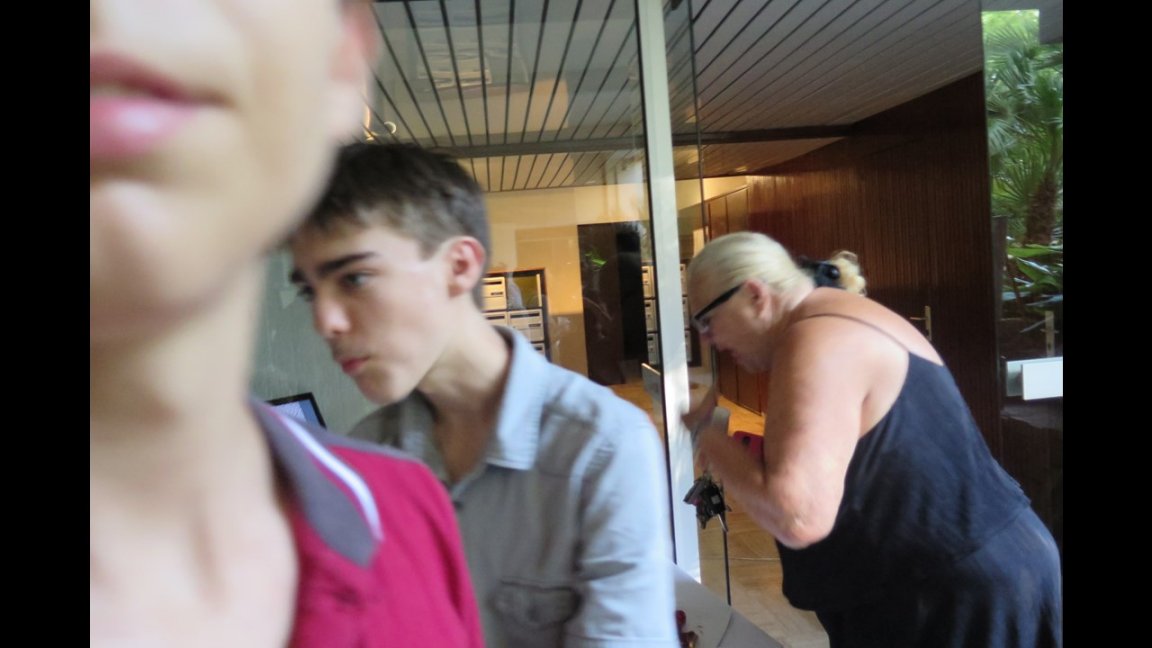 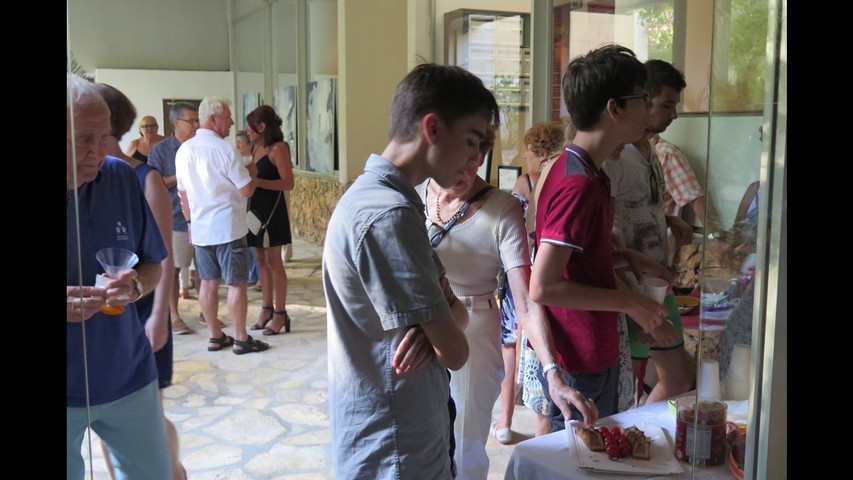 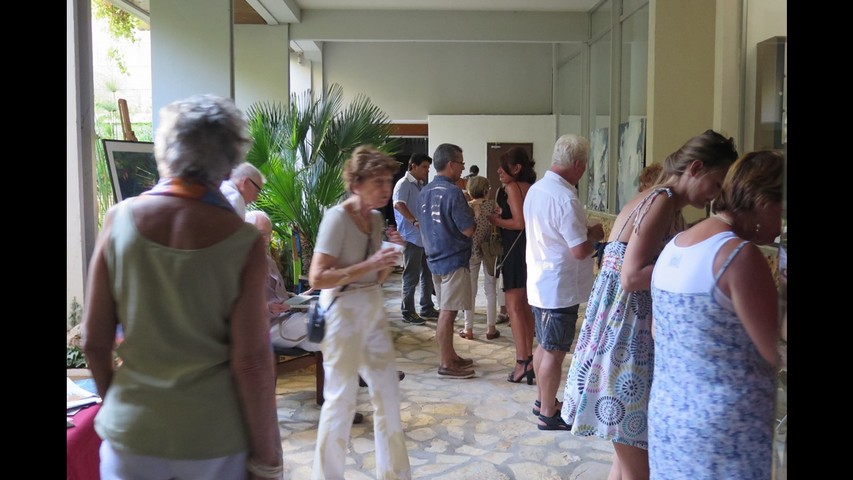 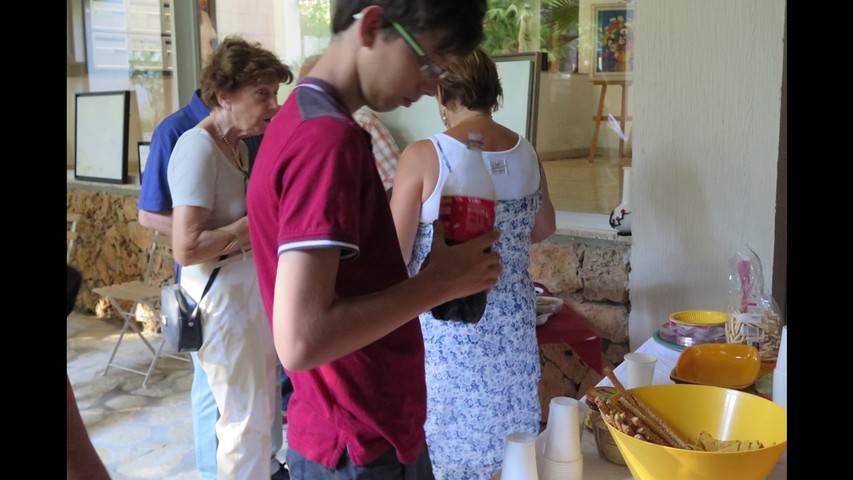 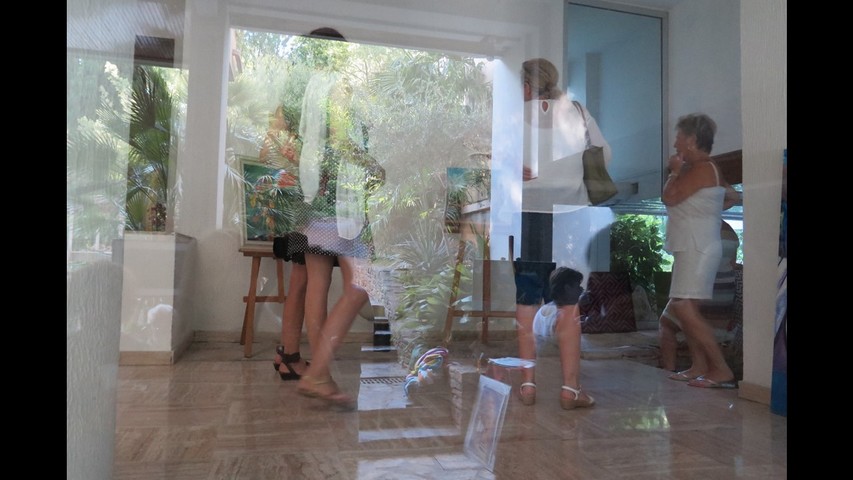 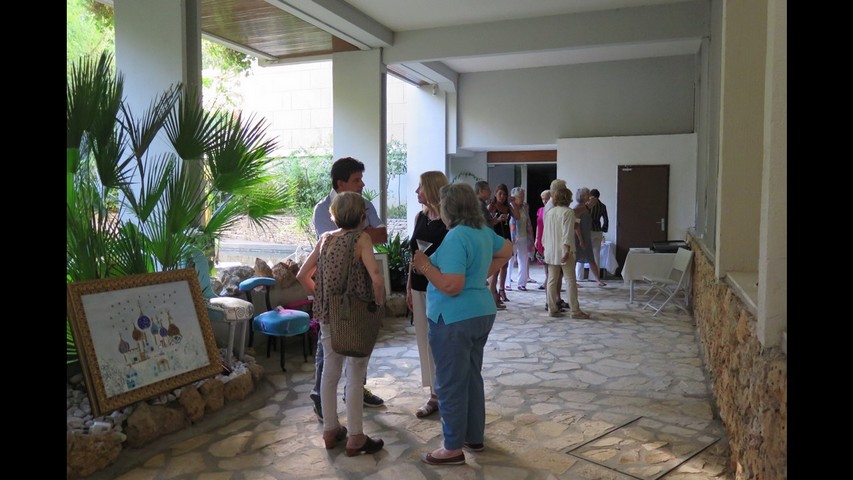 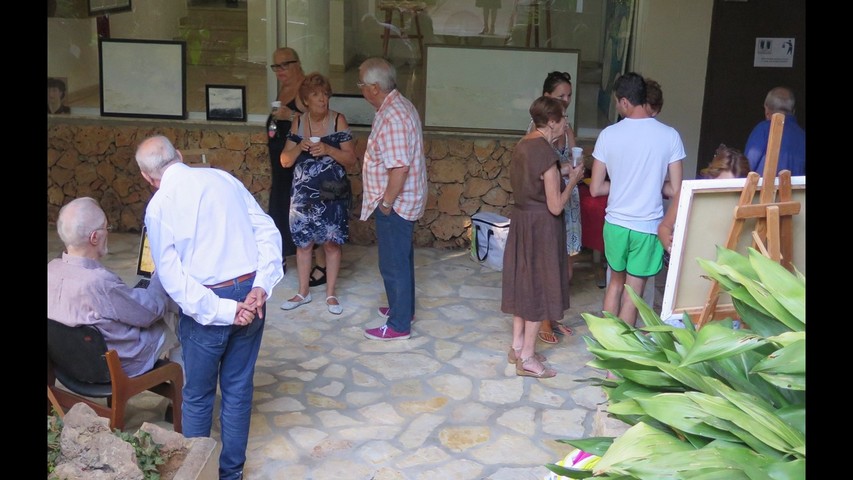 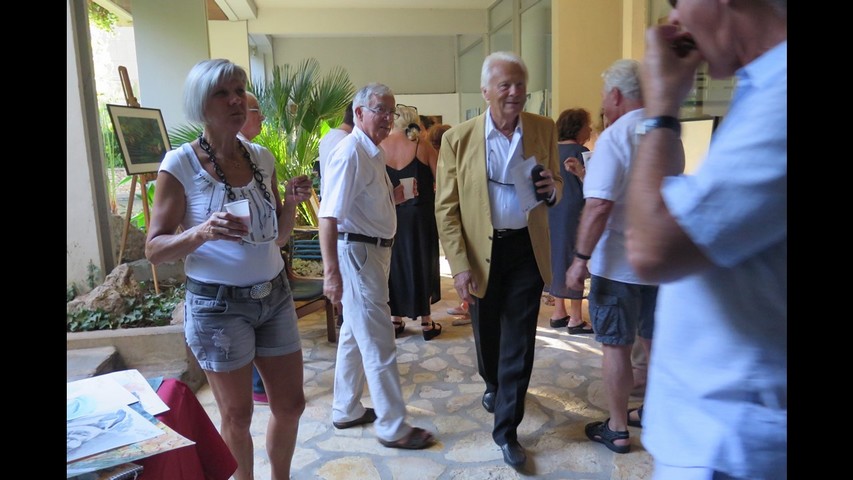 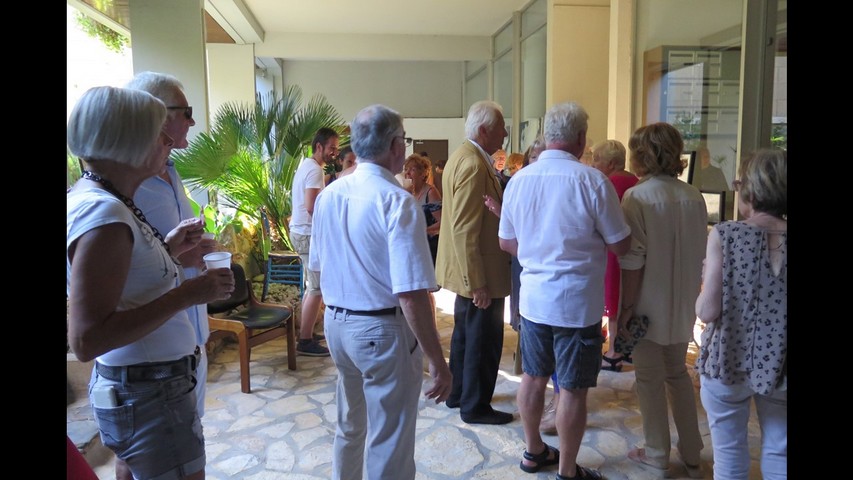 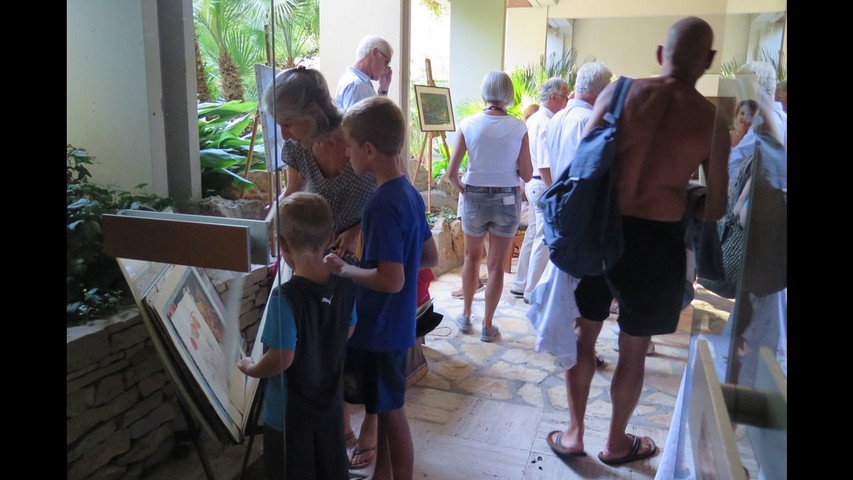 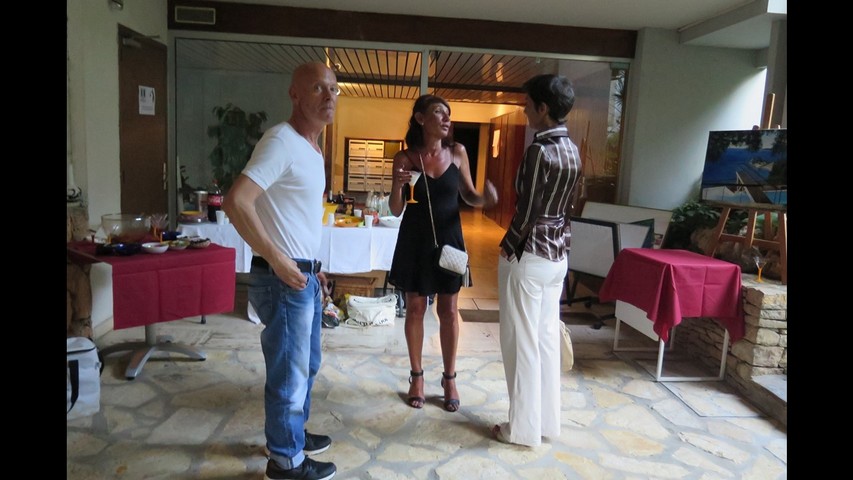 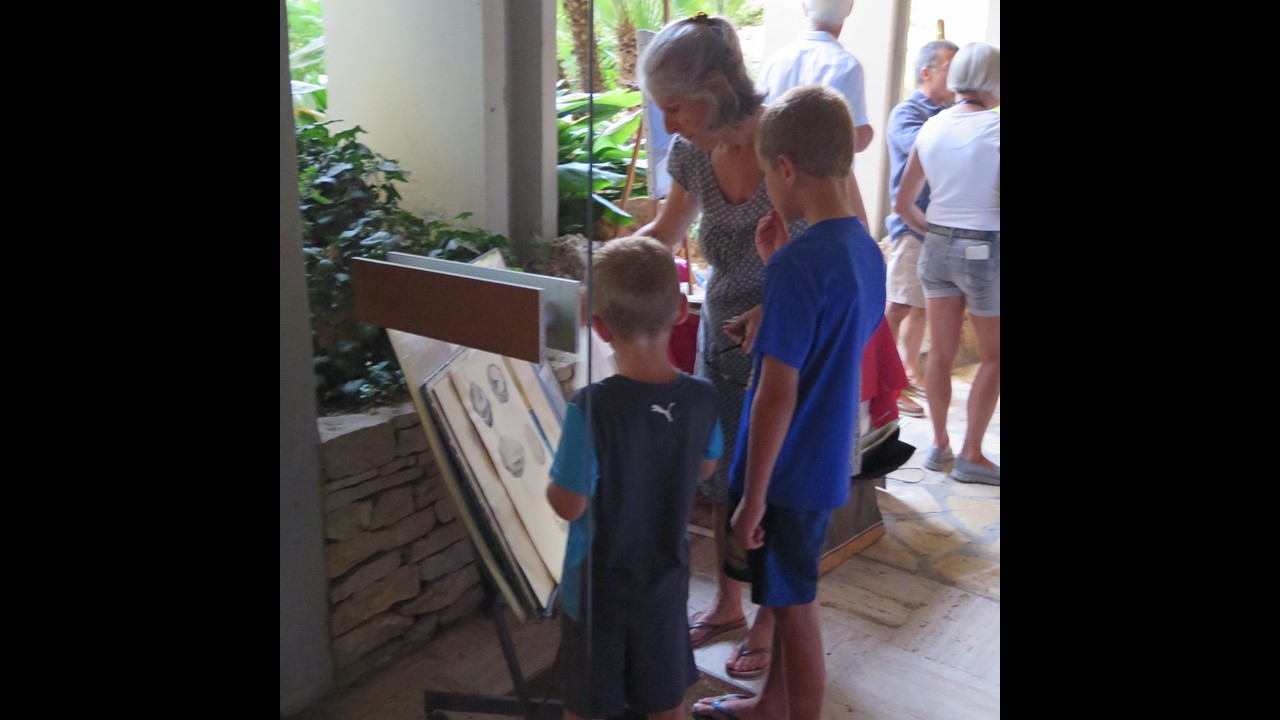 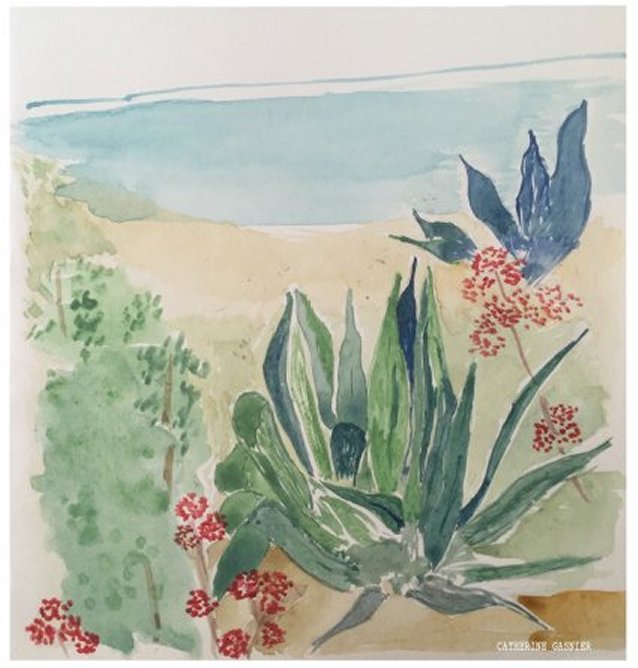 Catherine Gasnier
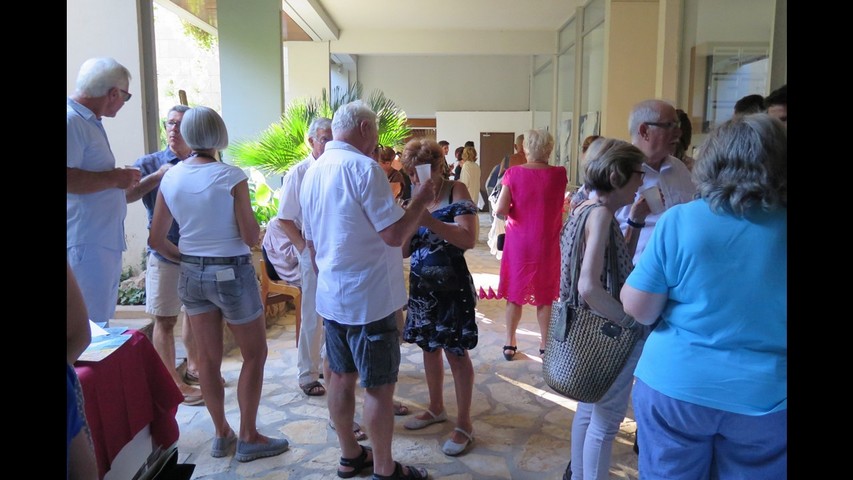 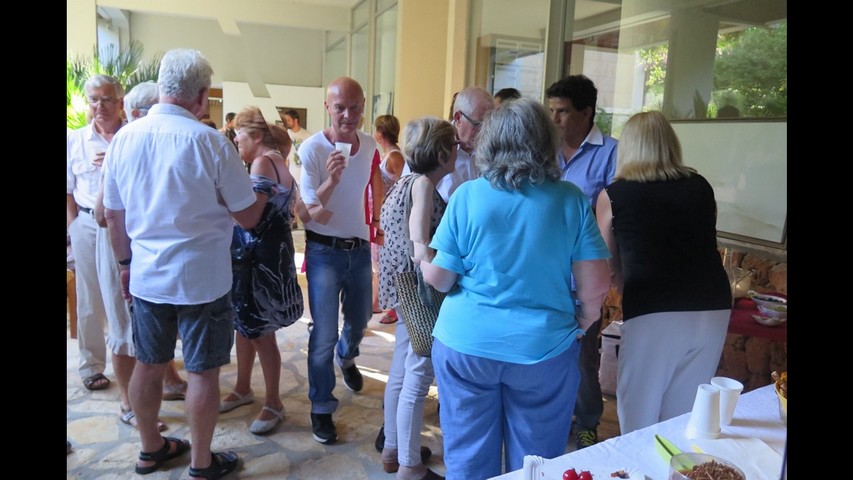 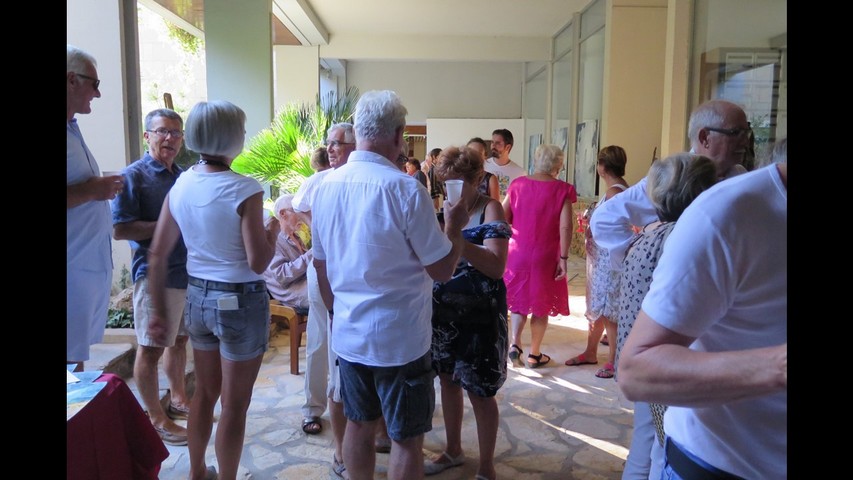 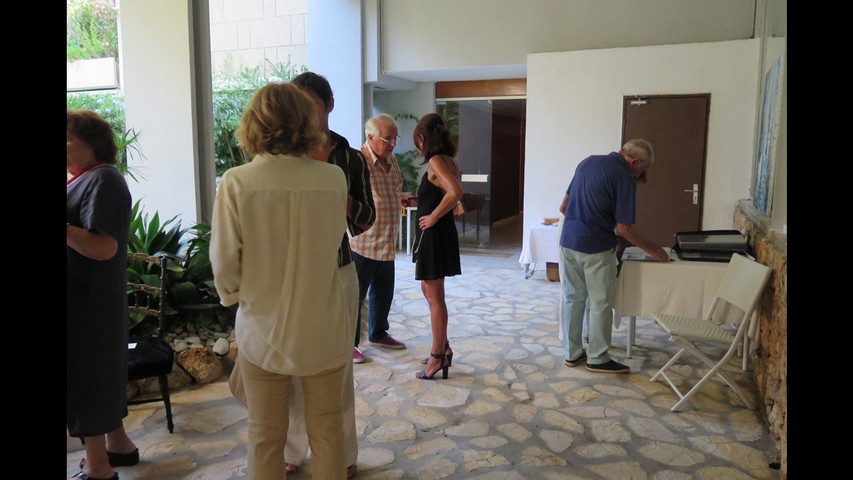 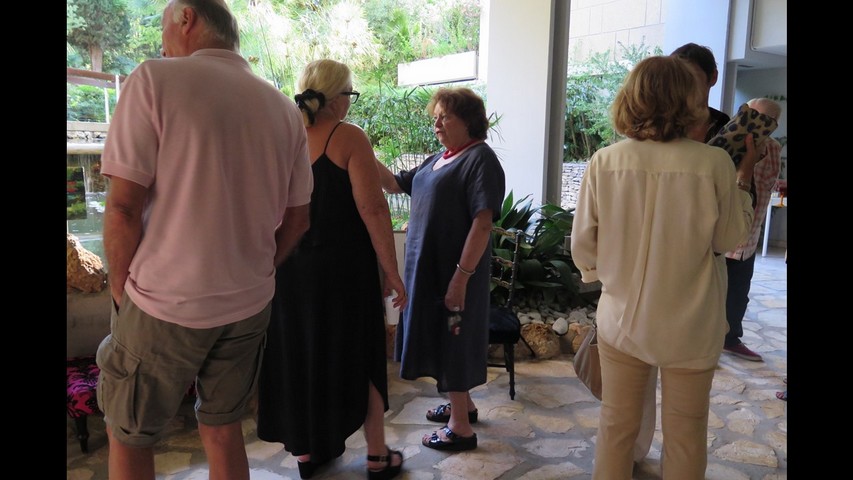 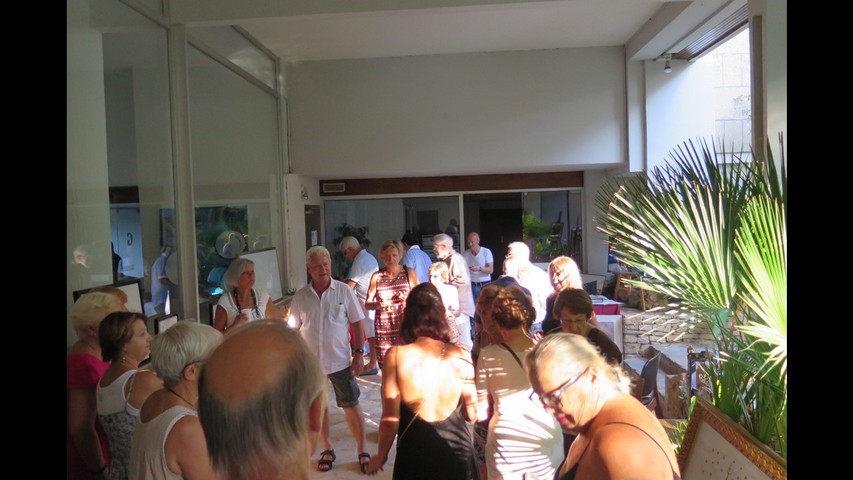 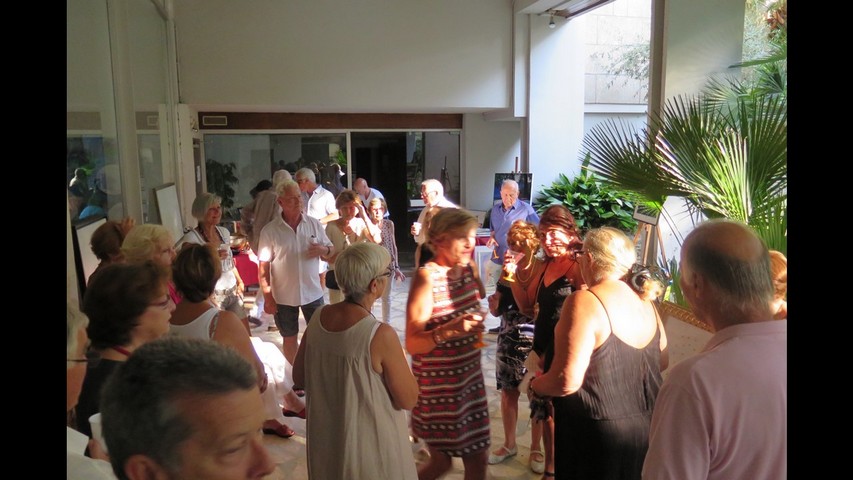 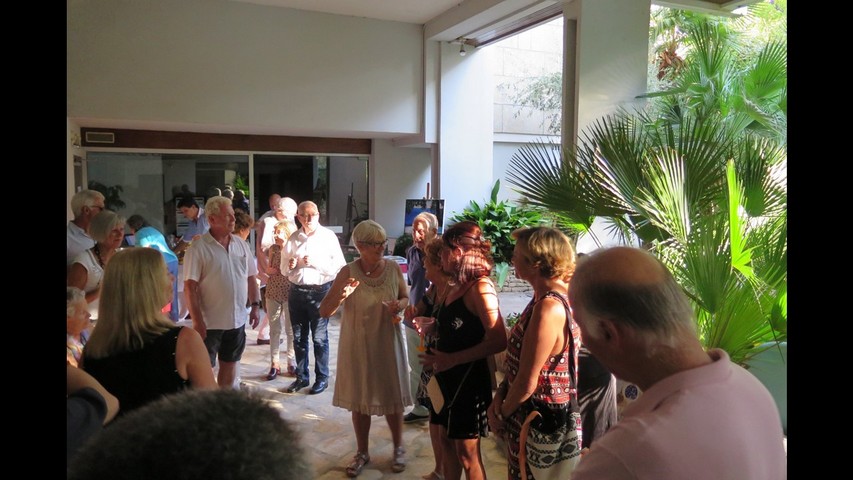 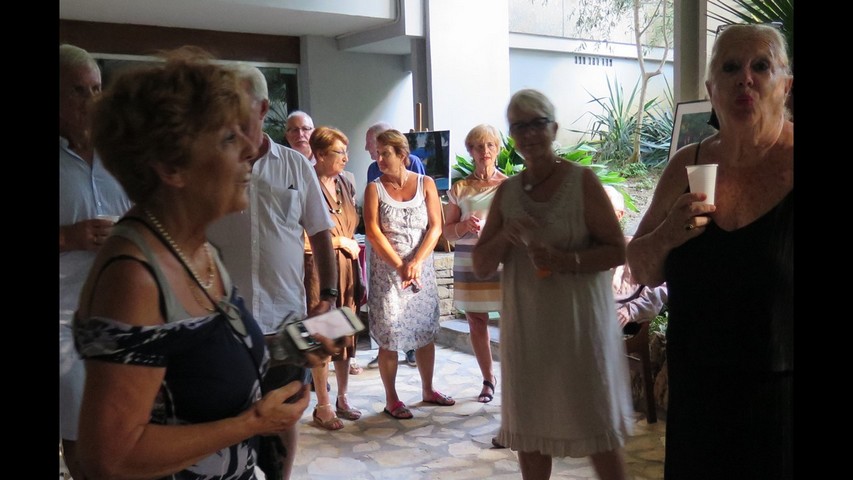 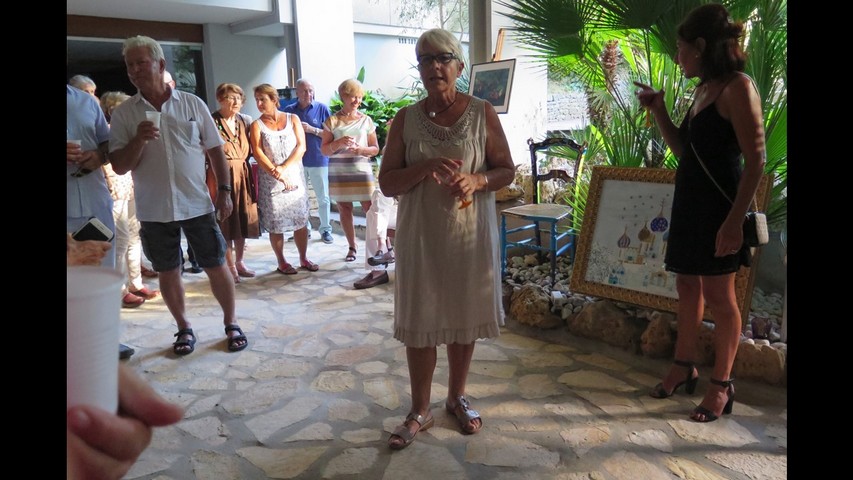 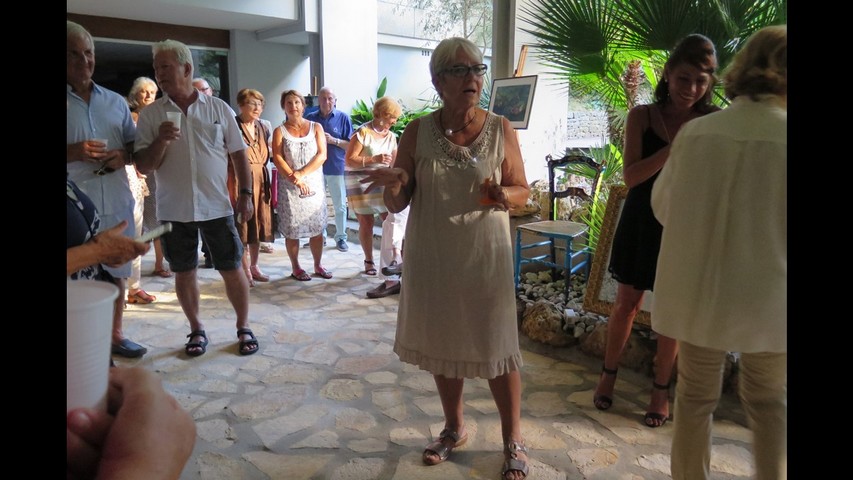 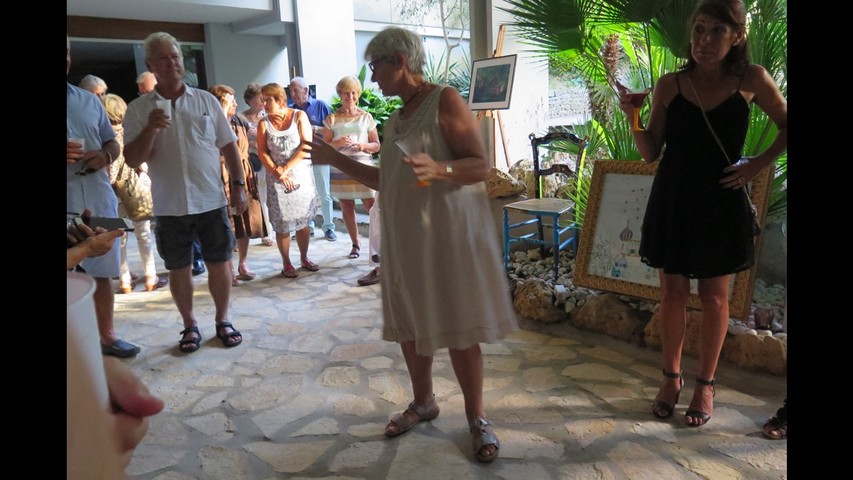 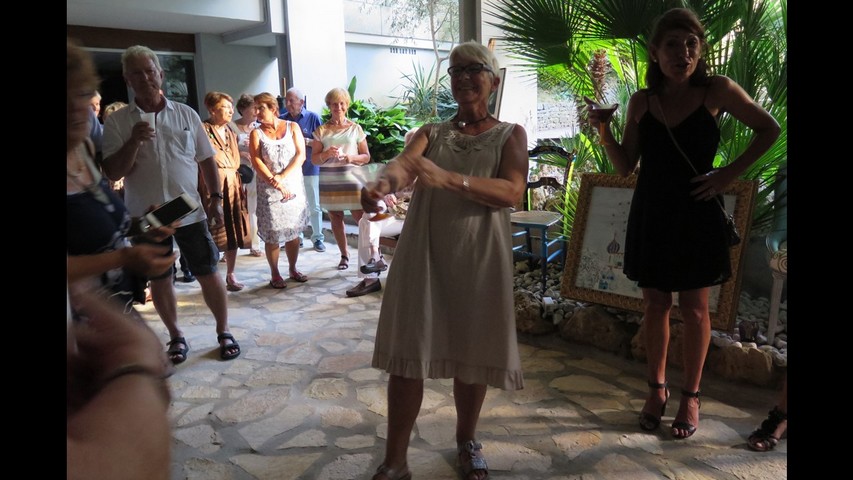 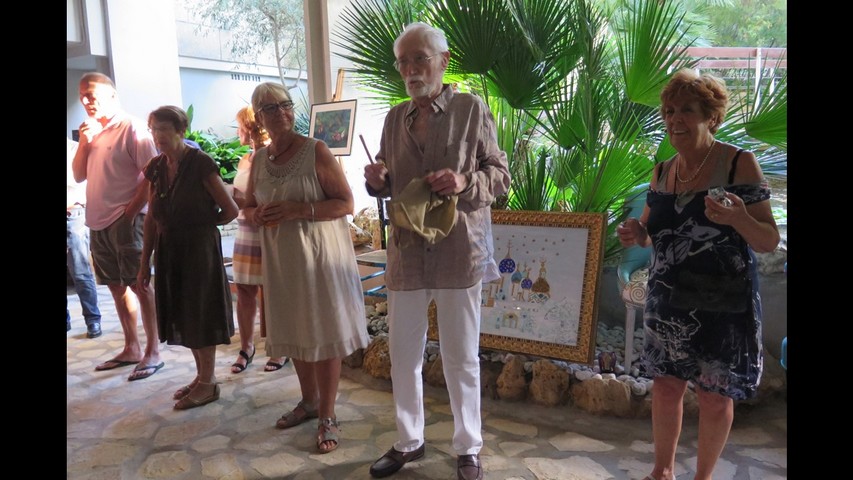 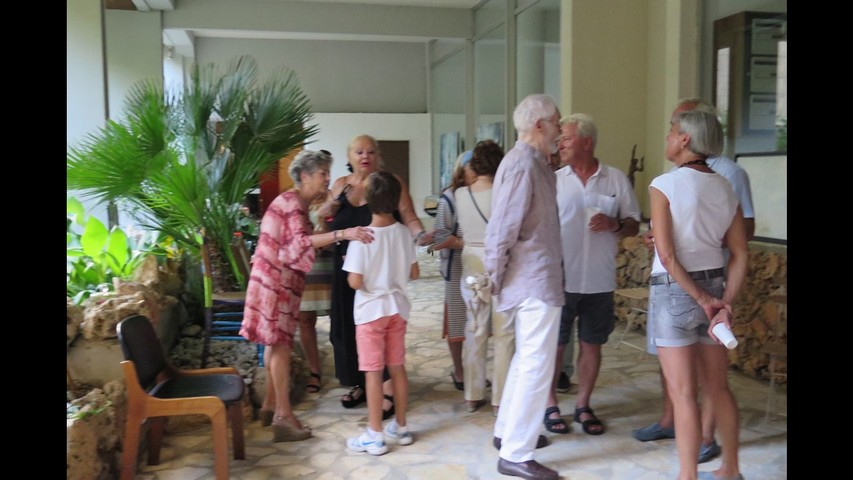 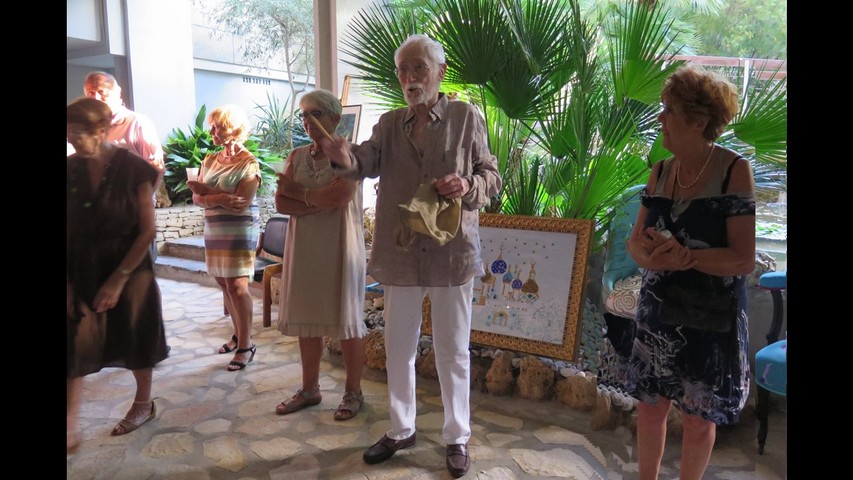 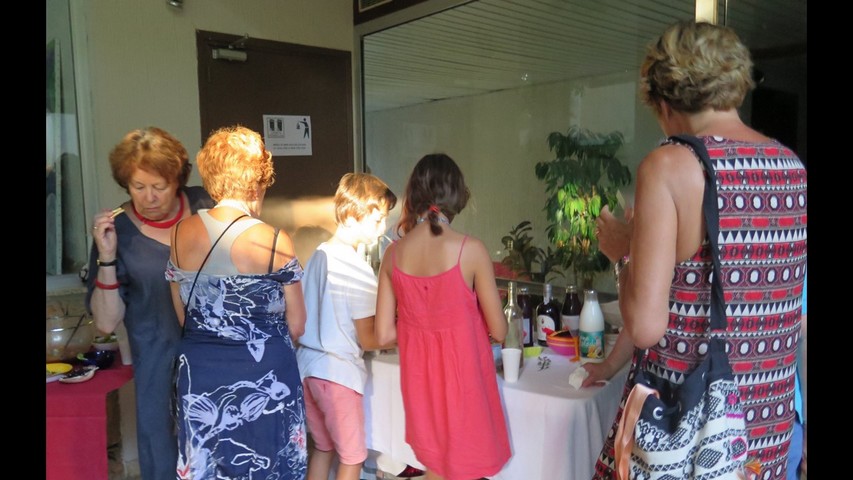 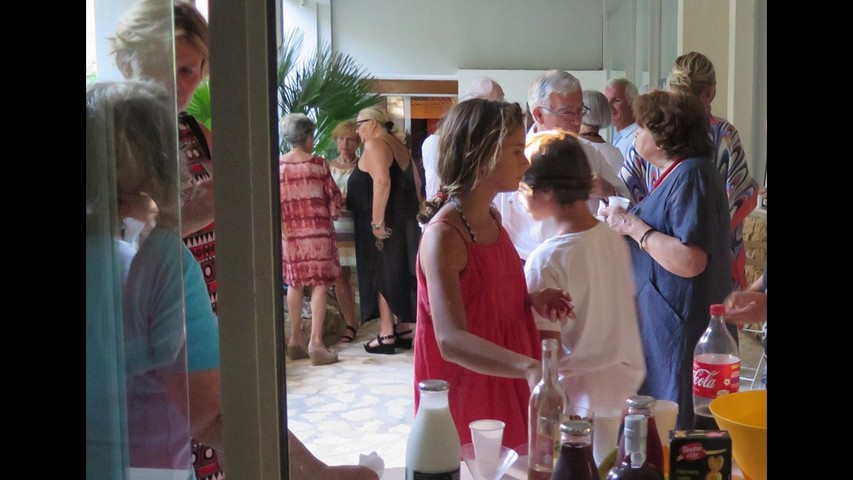 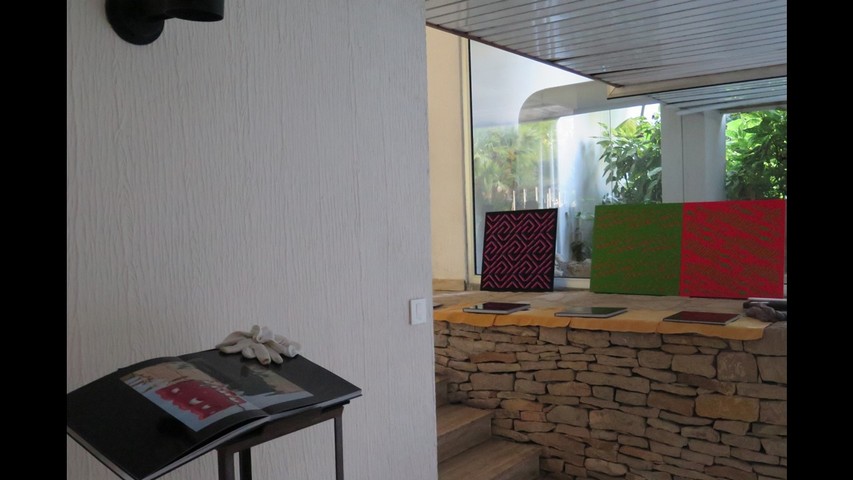 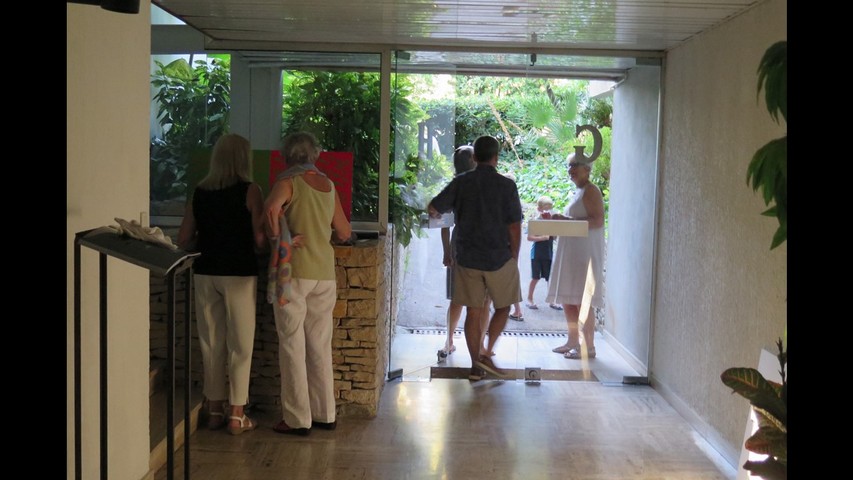 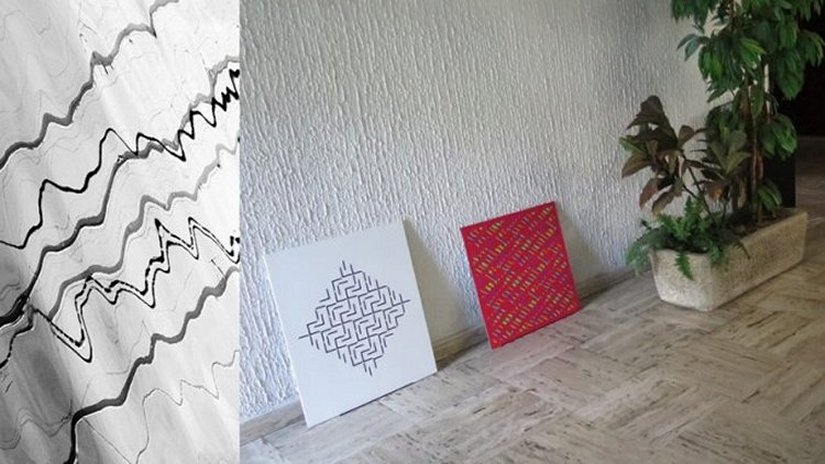 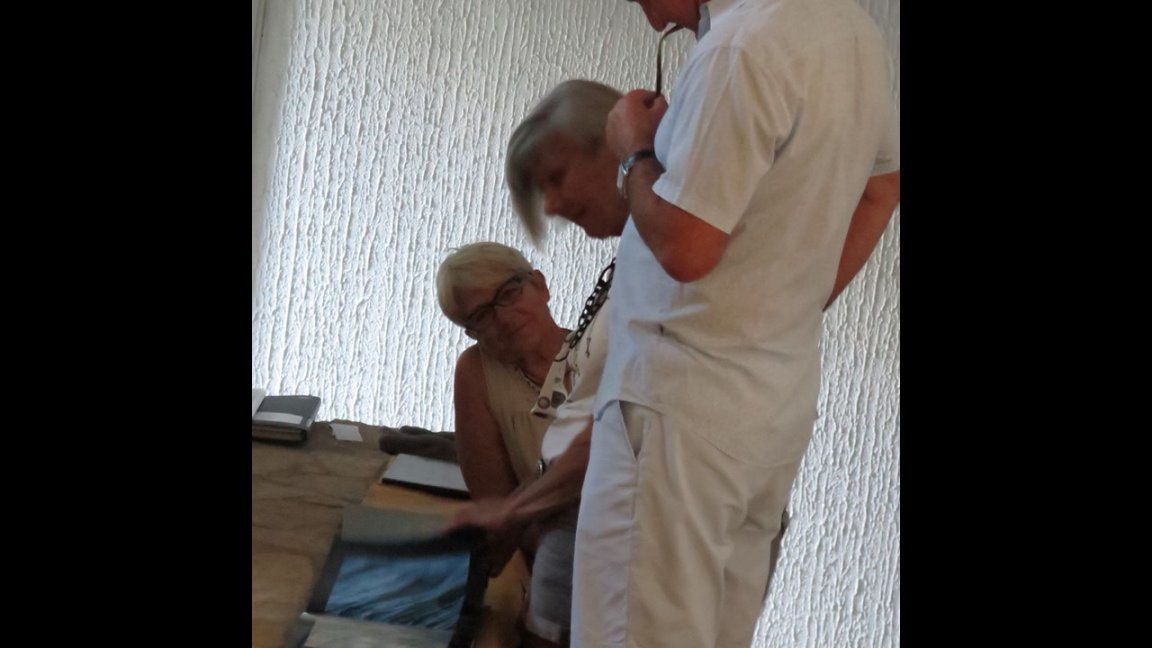 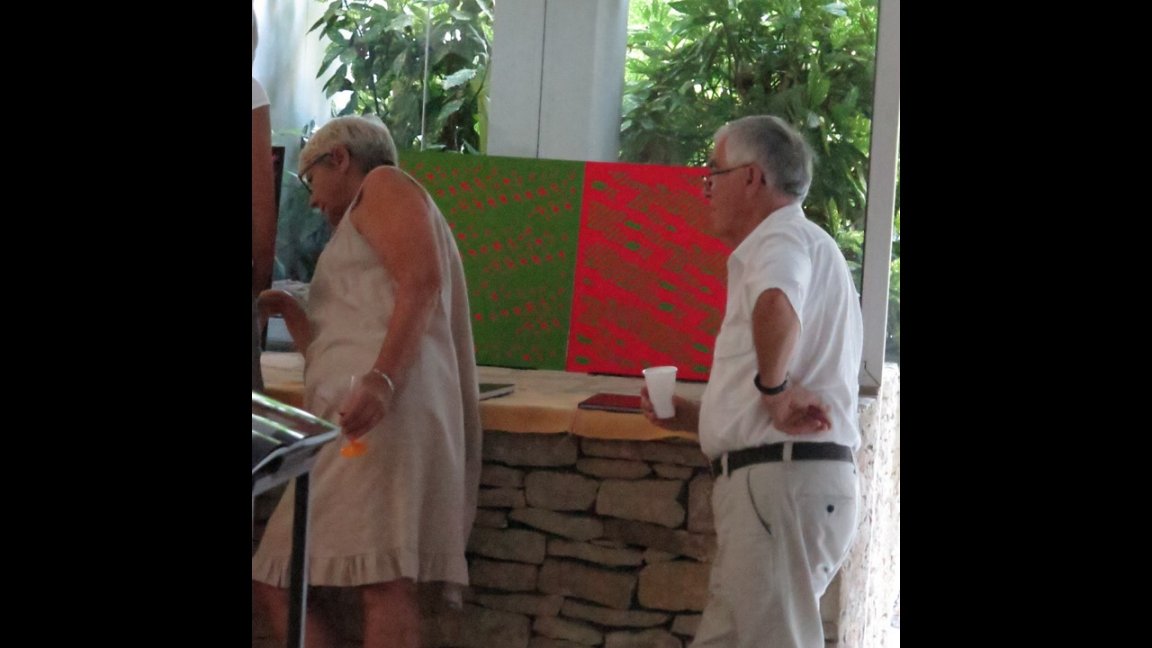 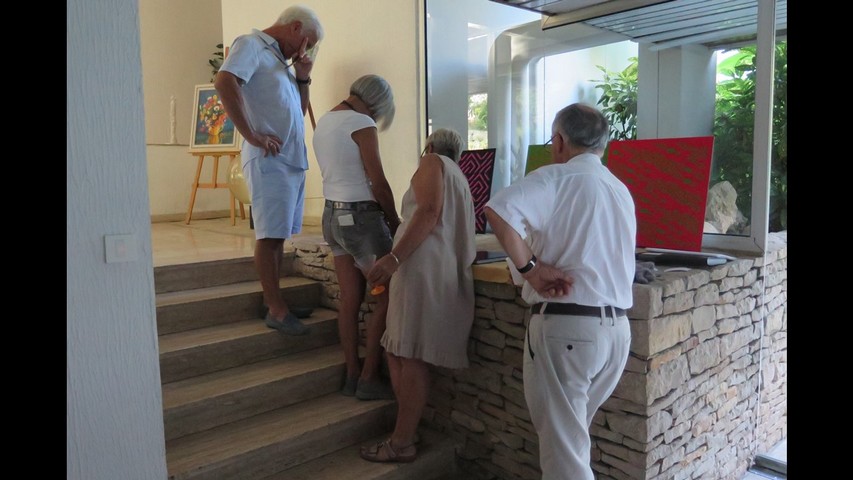 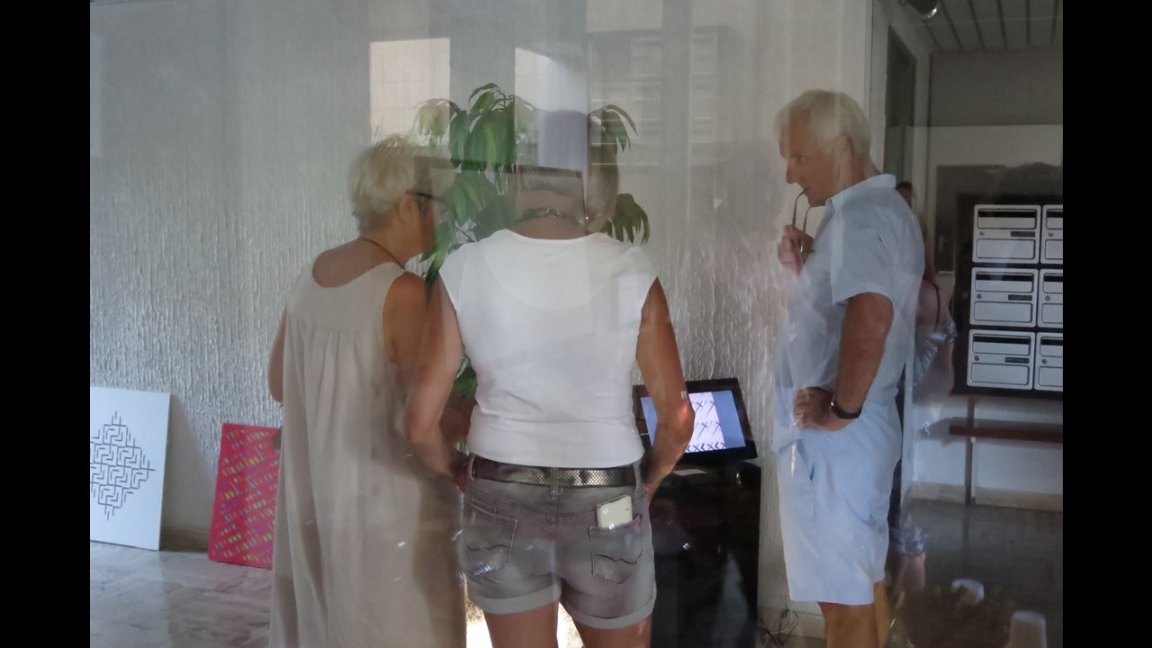 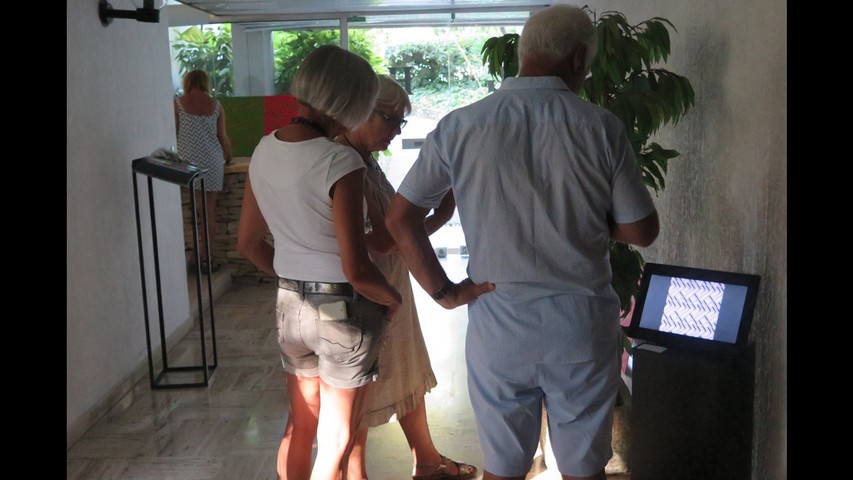 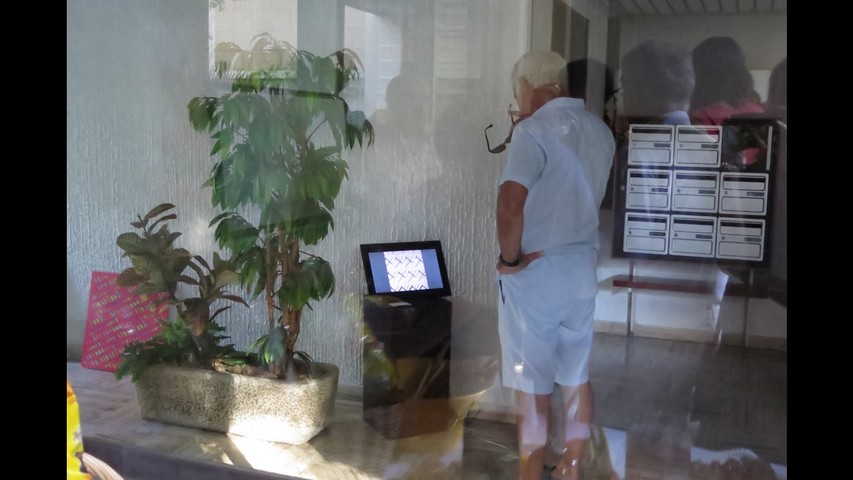 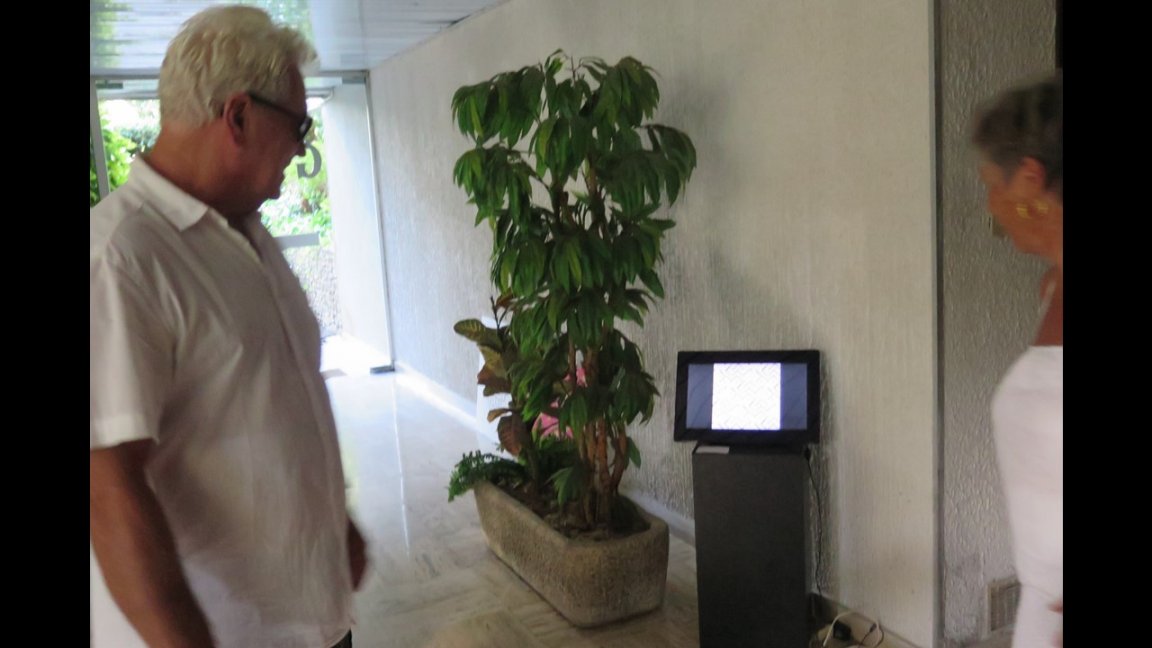 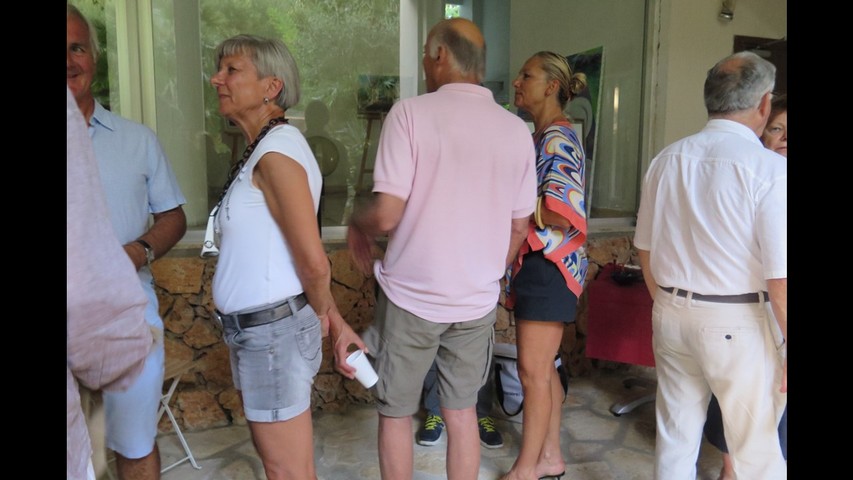 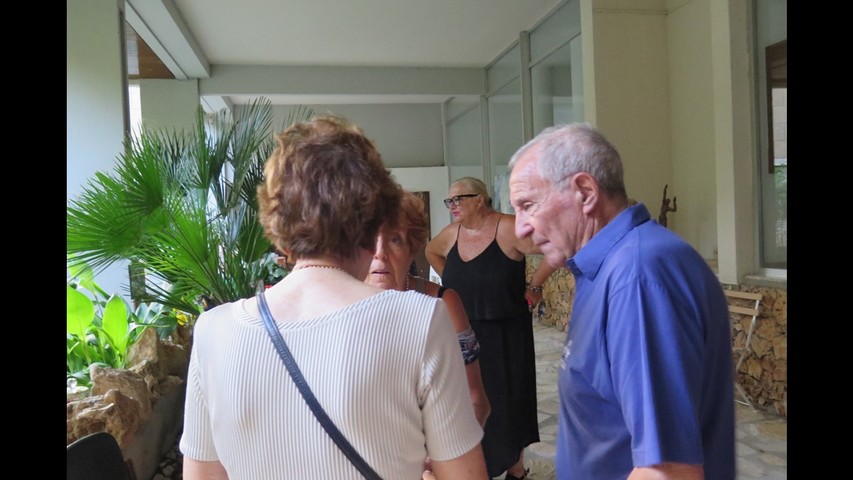 Les artistes 


Brigitte Basque 
Catherine Gasnier
Cécile Parent
Maria Garcia Molio
Marie-Claude Michel 
Marie-Françoise Poiré ( ?)
Maurice Arnaud
Michèle Javouhey
Poucette Ravisse
Les organisateurs

L’équipe du Mag
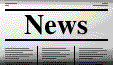 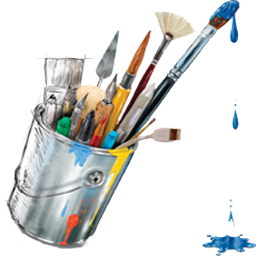 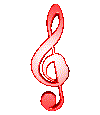 Musique

Why , Annie Lennox
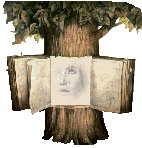 A l’année prochaine